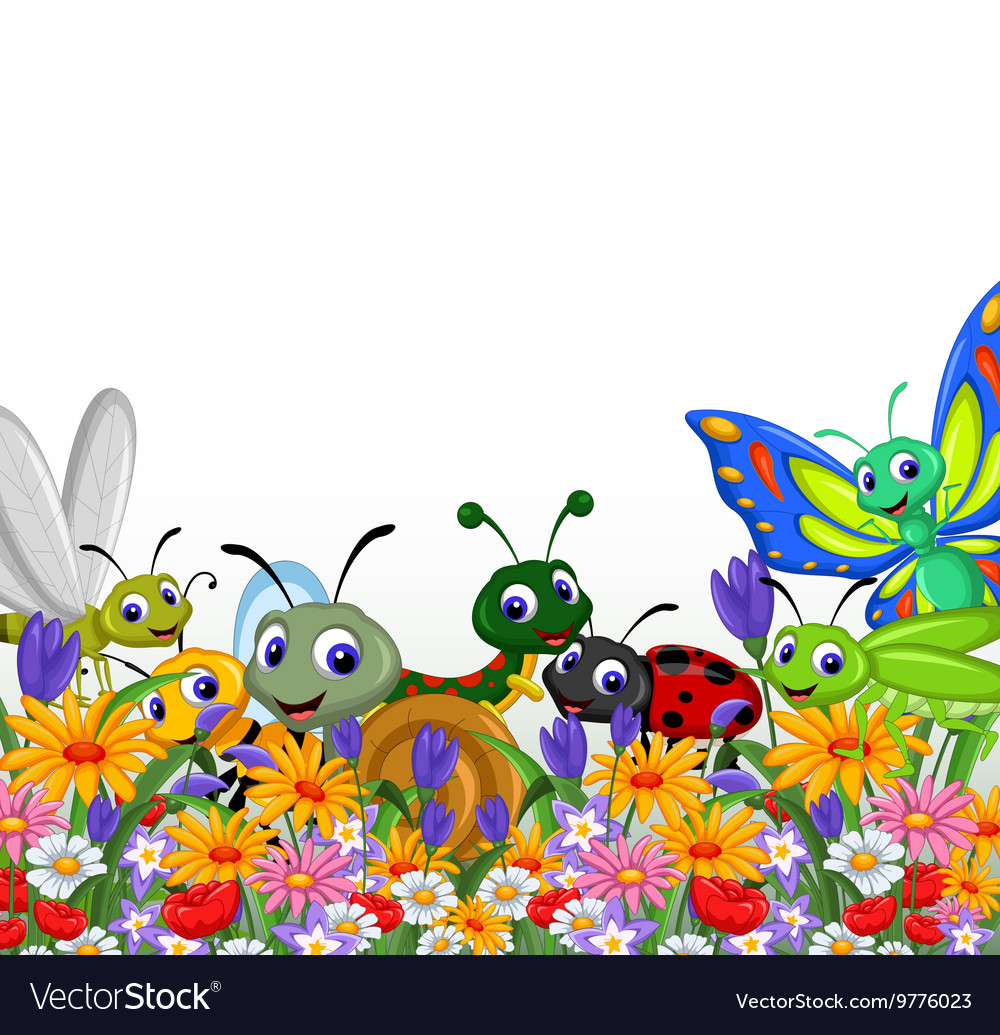 SPALVINGIEJI                     VABZDŽIAI
Kauno lopšelis- darželis „Liepaitė“Parengė: Aistė GuobėRasa Barvainienė
SVEIKI VAIKAI.
 MES MOKYTOJOS –AISTĖ IR RASA, KVIEČIAME KARTU PASKAIČIUOTI SPALVINGUOSIUS VABZDŽIUS.
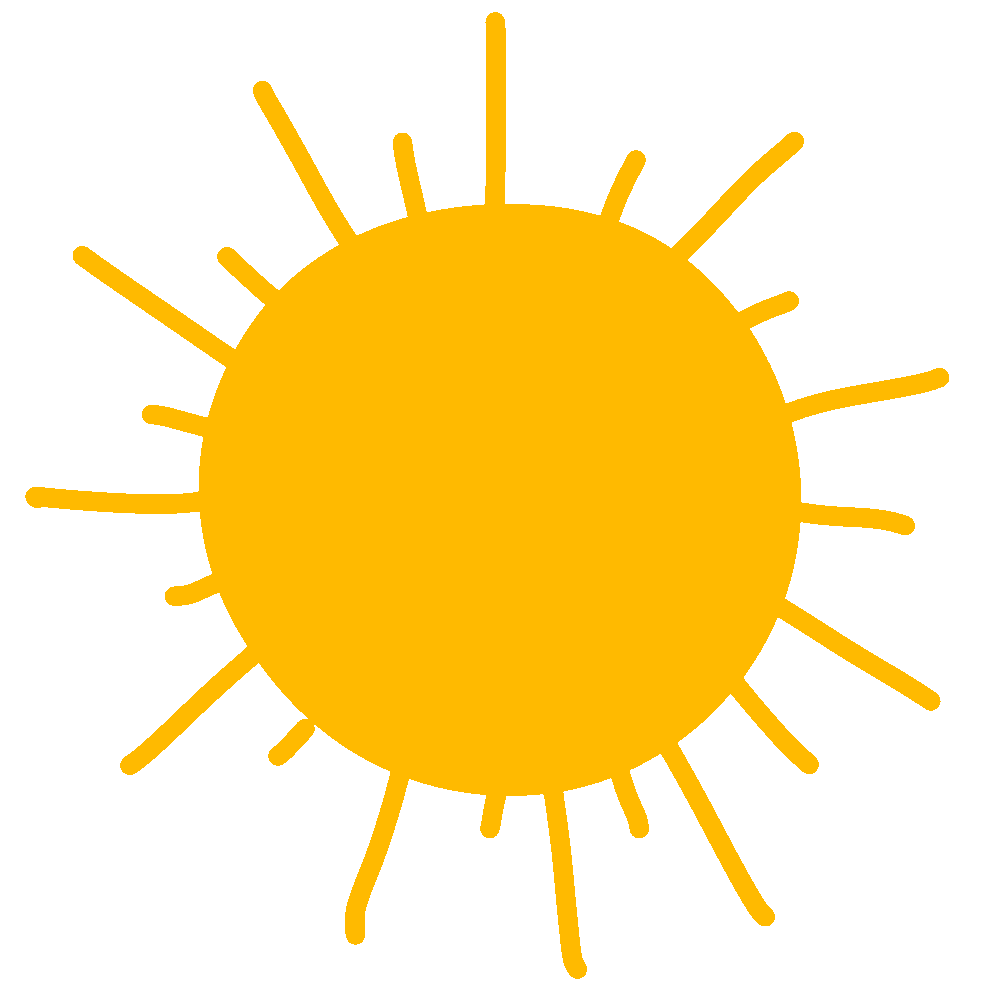 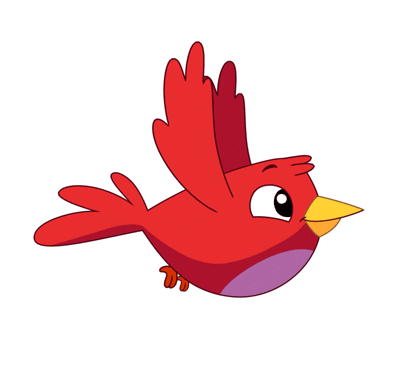 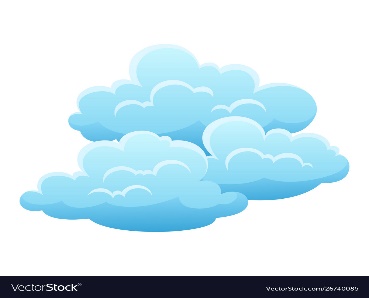 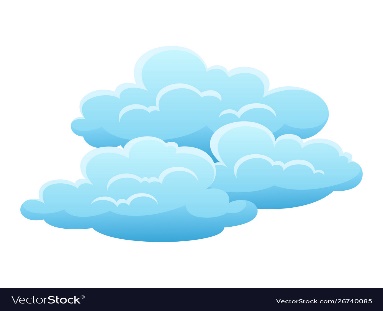 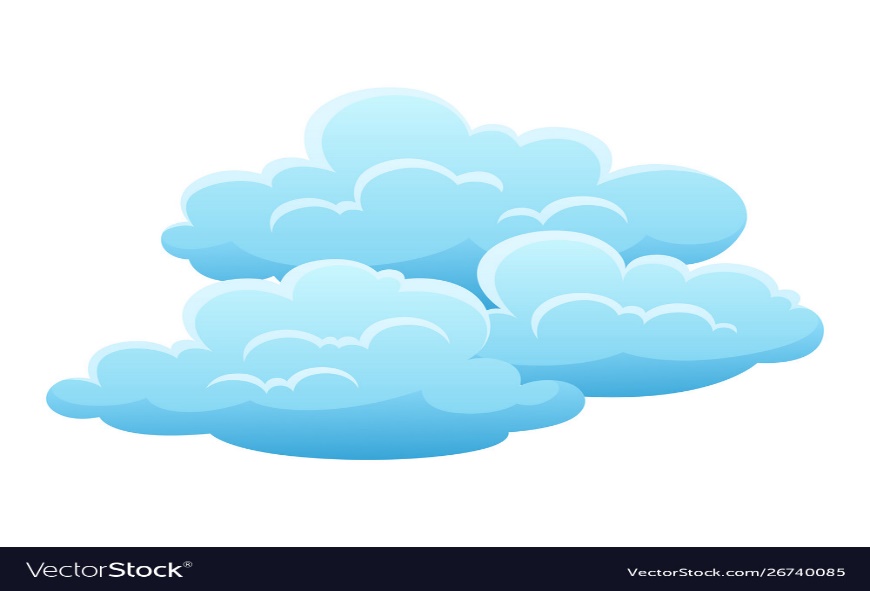 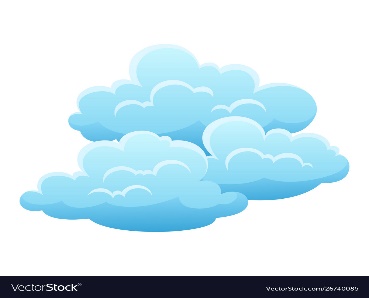 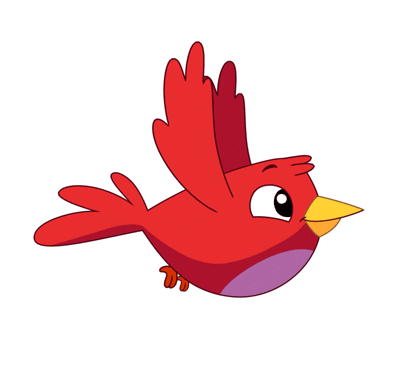 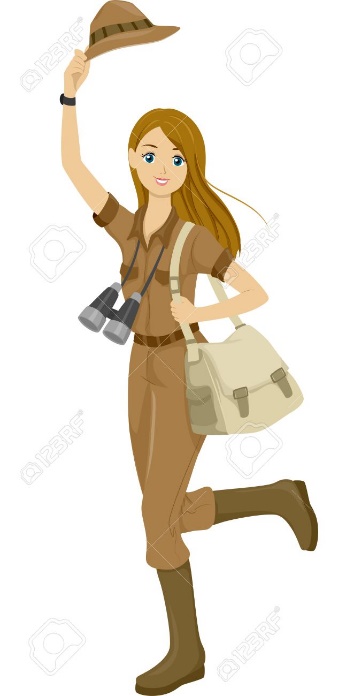 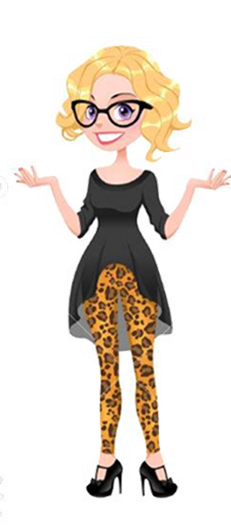 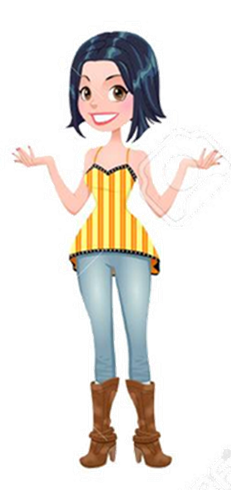 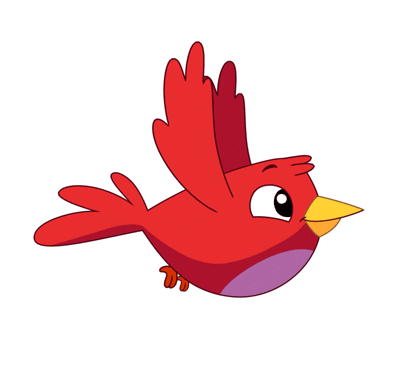 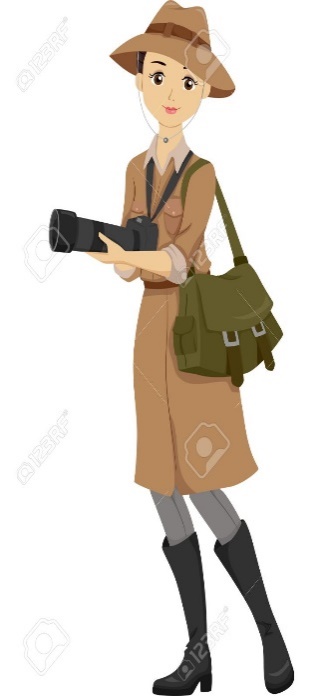 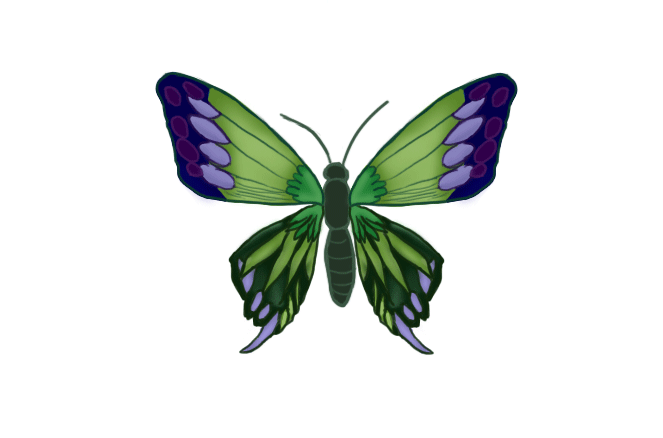 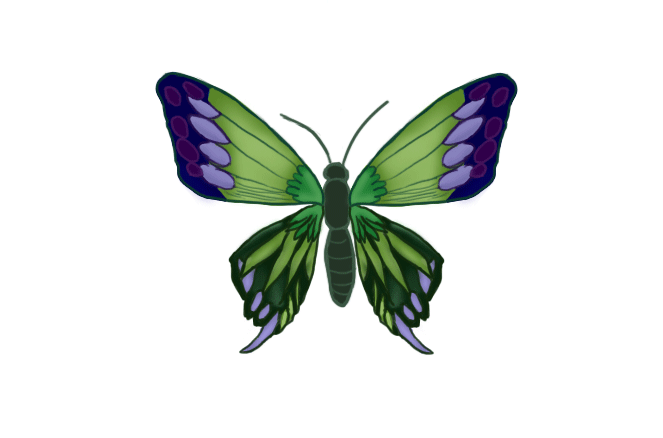 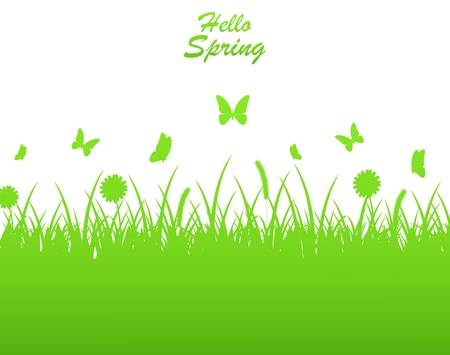 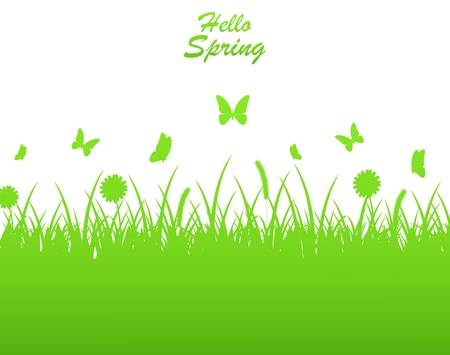 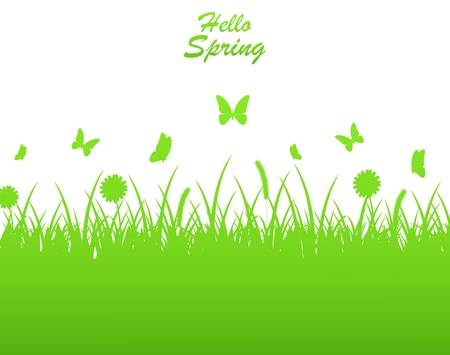 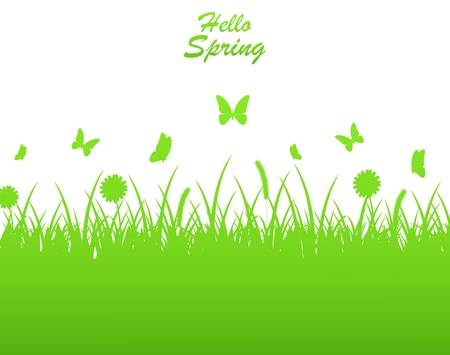 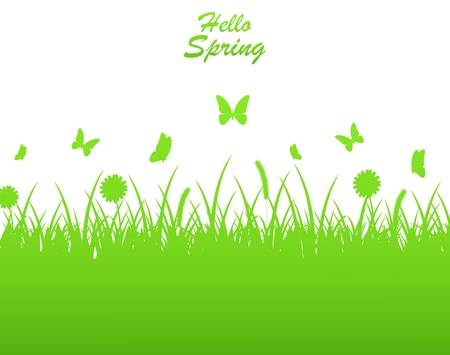 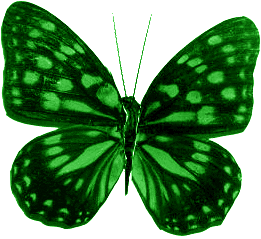 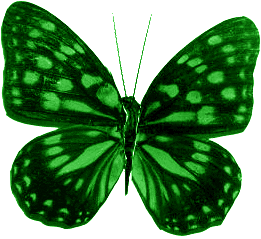 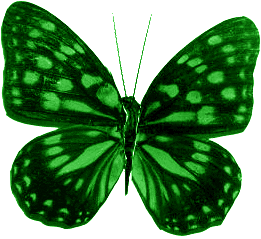 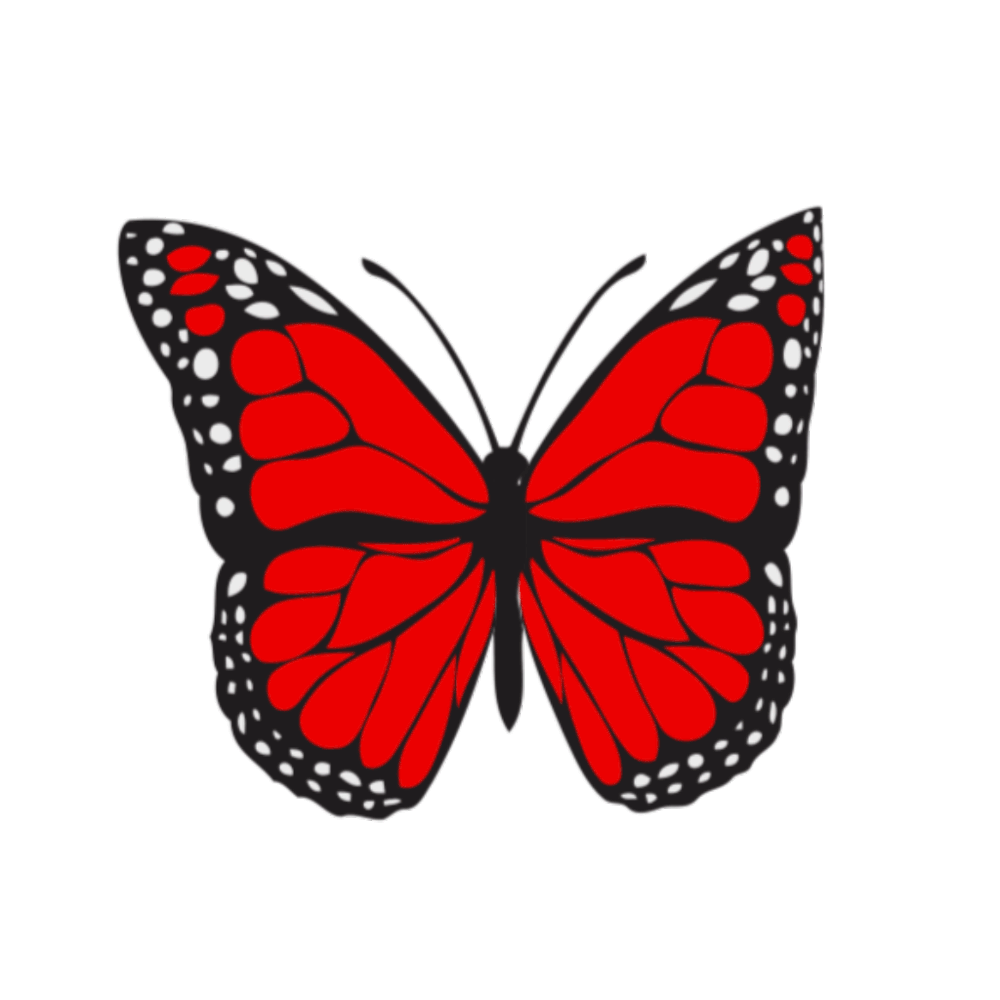 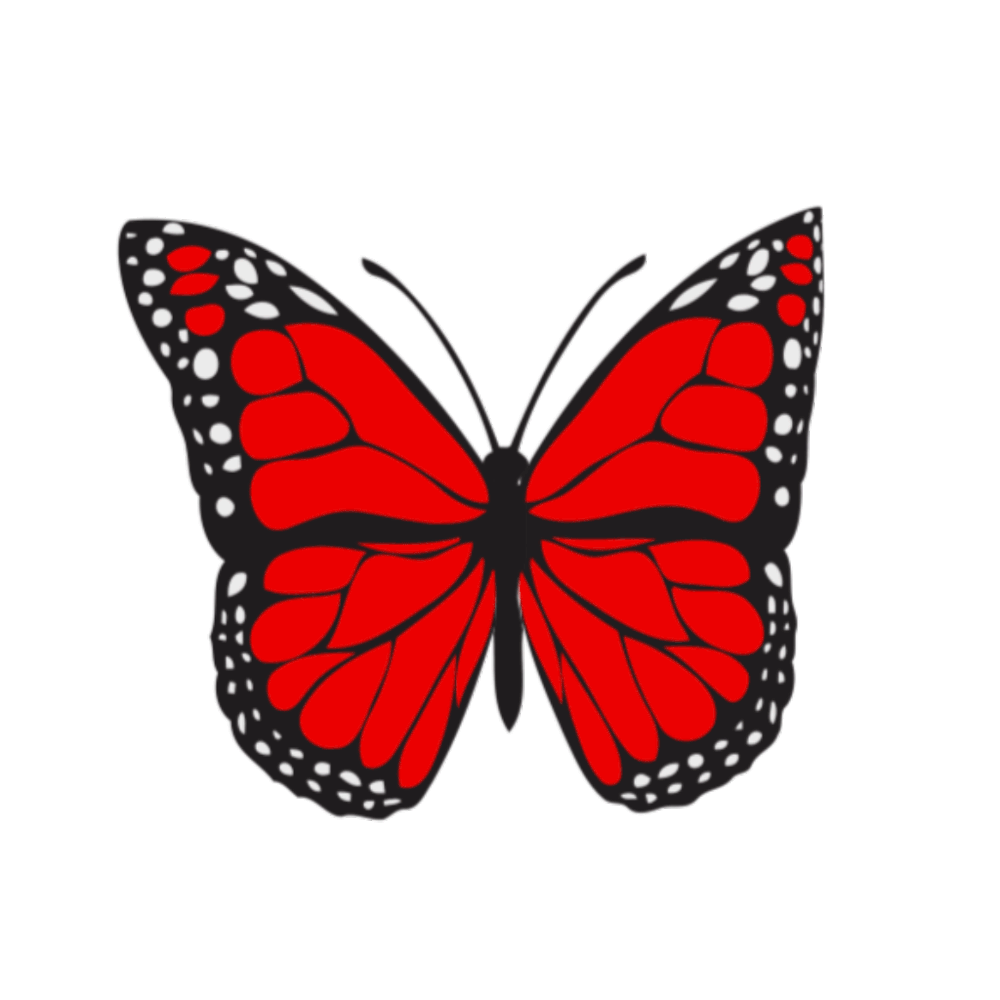 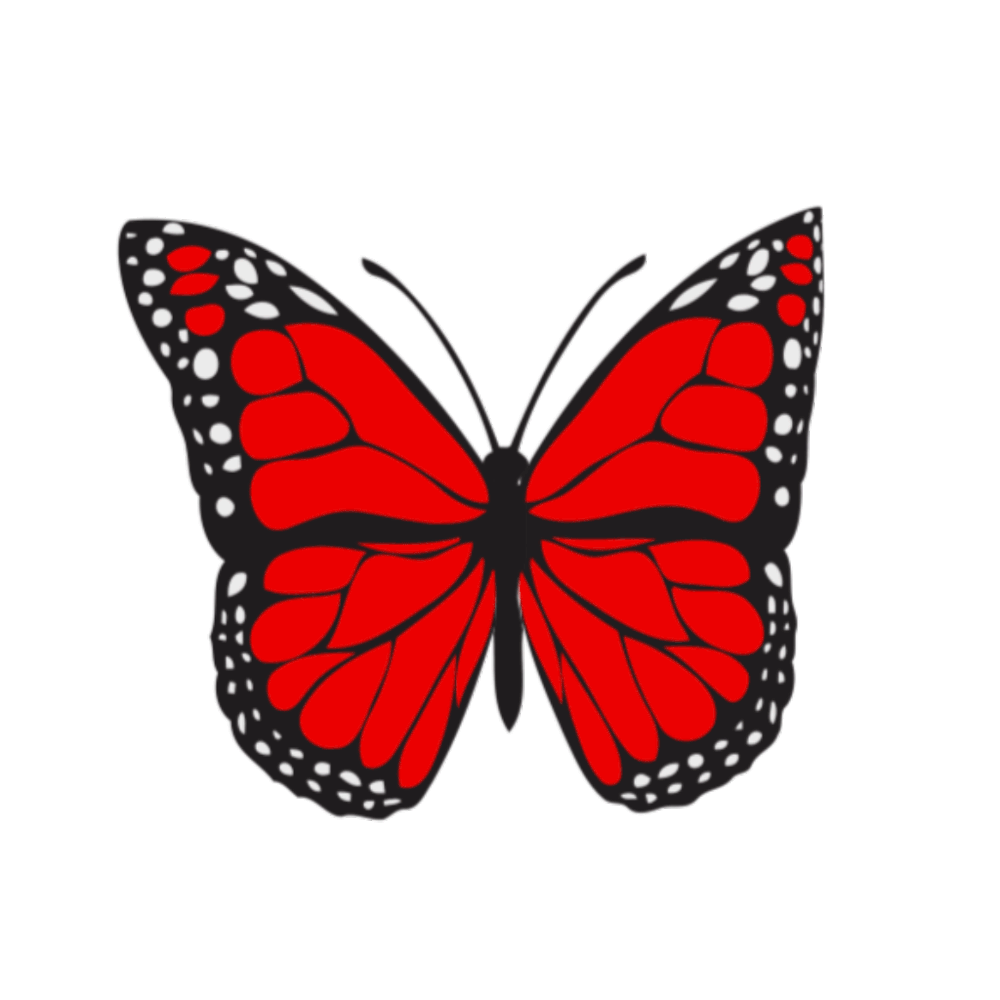 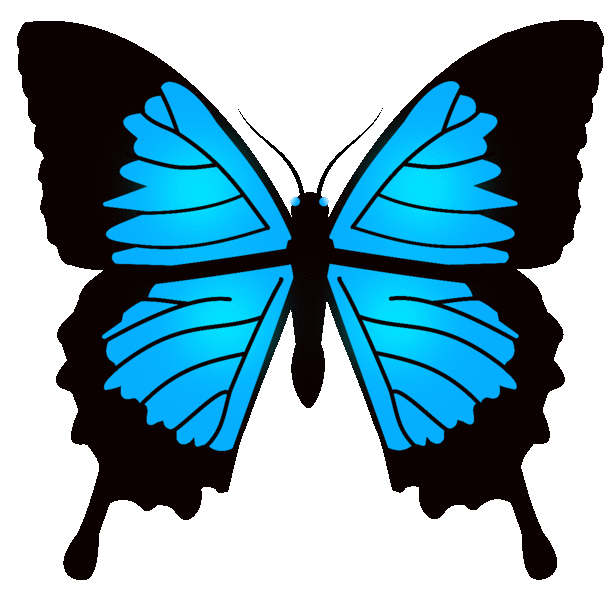 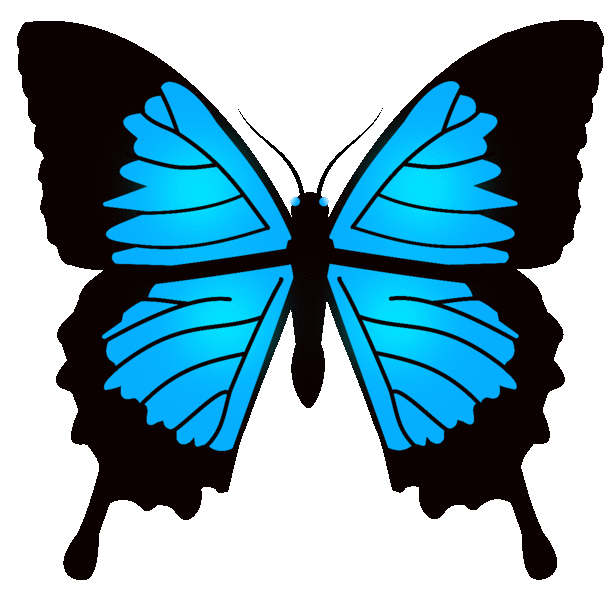 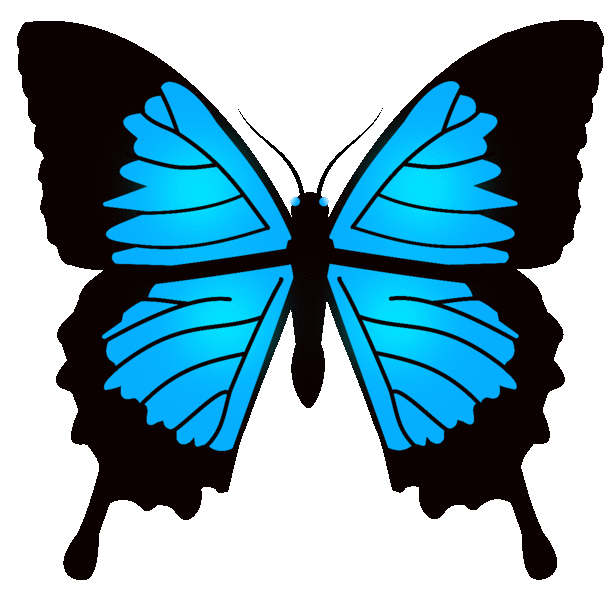 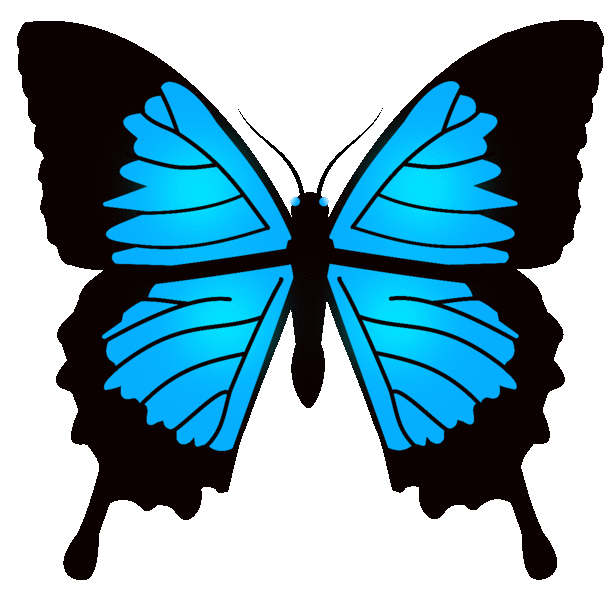 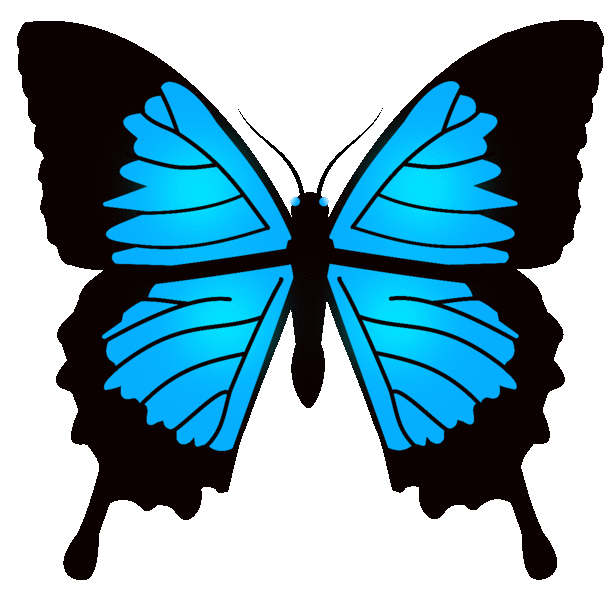 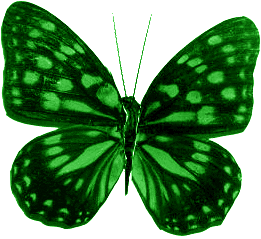 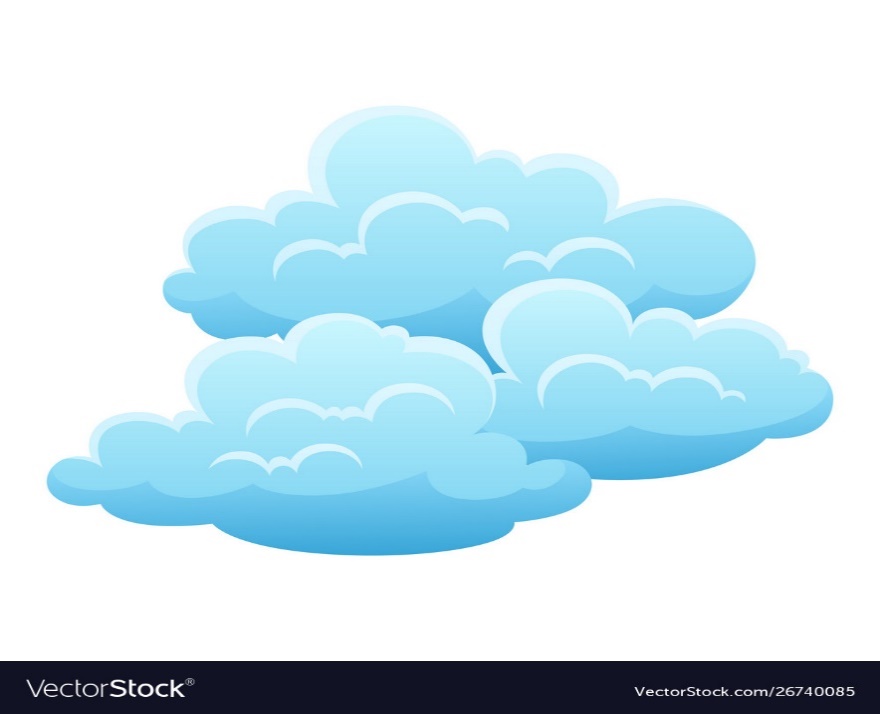 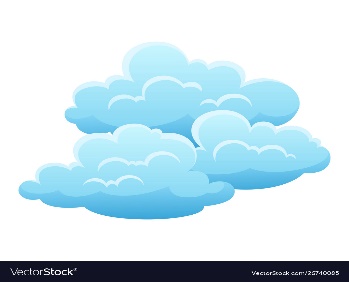 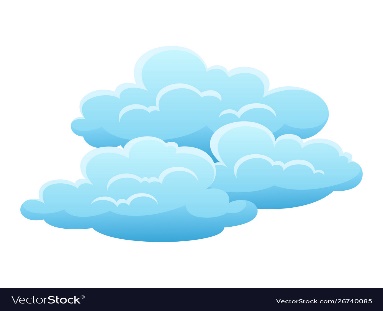 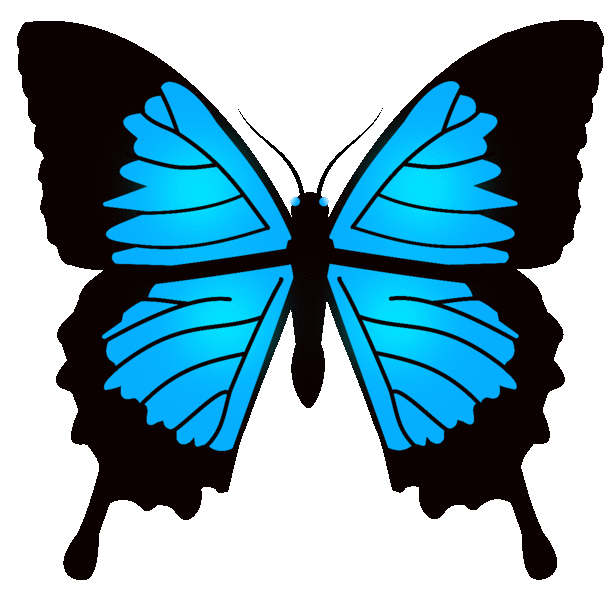 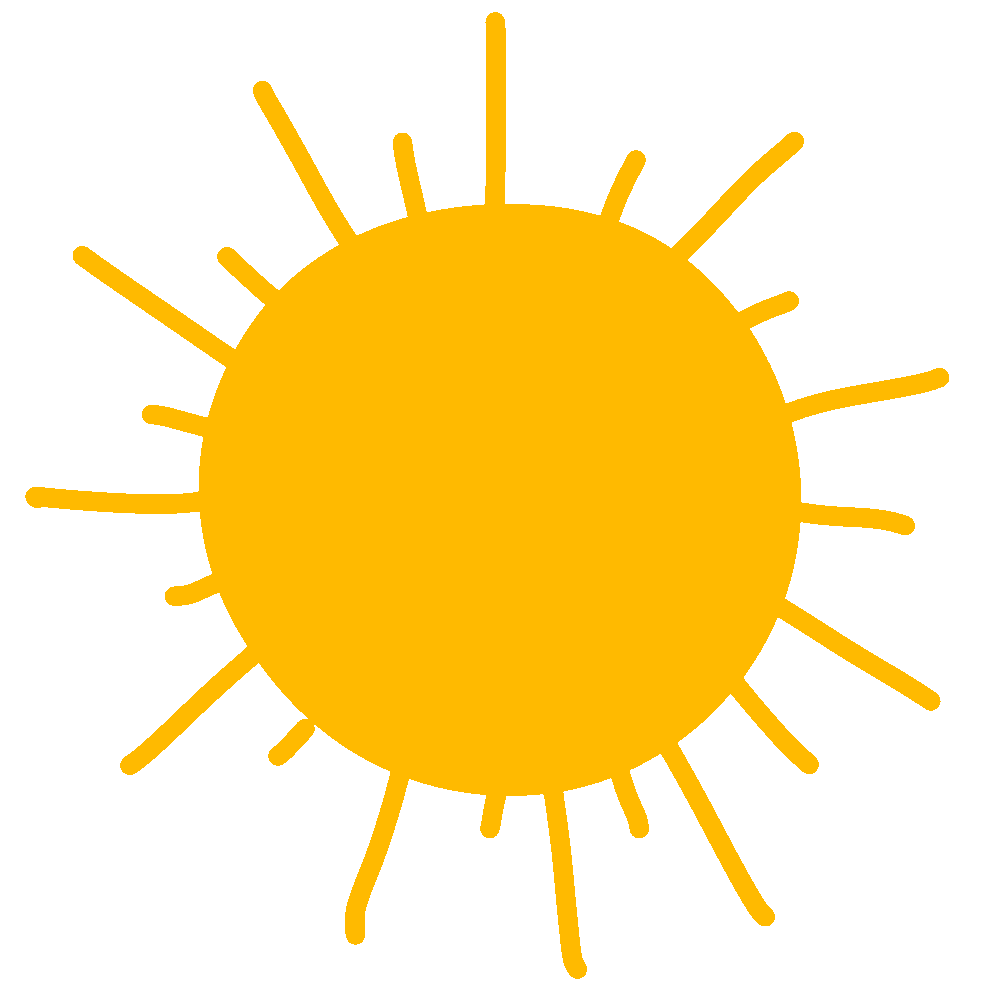 KIEK DRUGELIŲ SKRENDA PASKUI AITVARĄ?
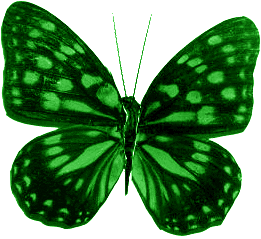 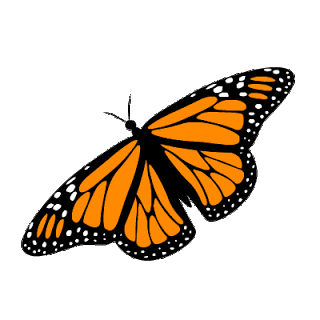 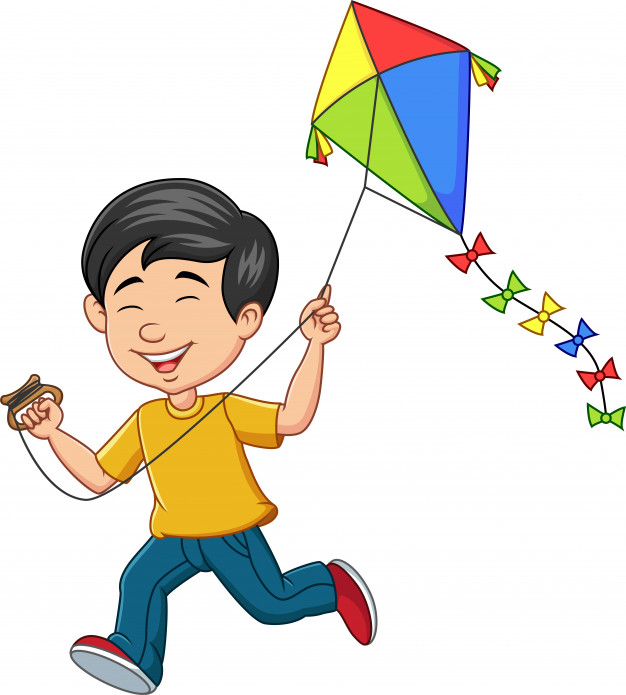 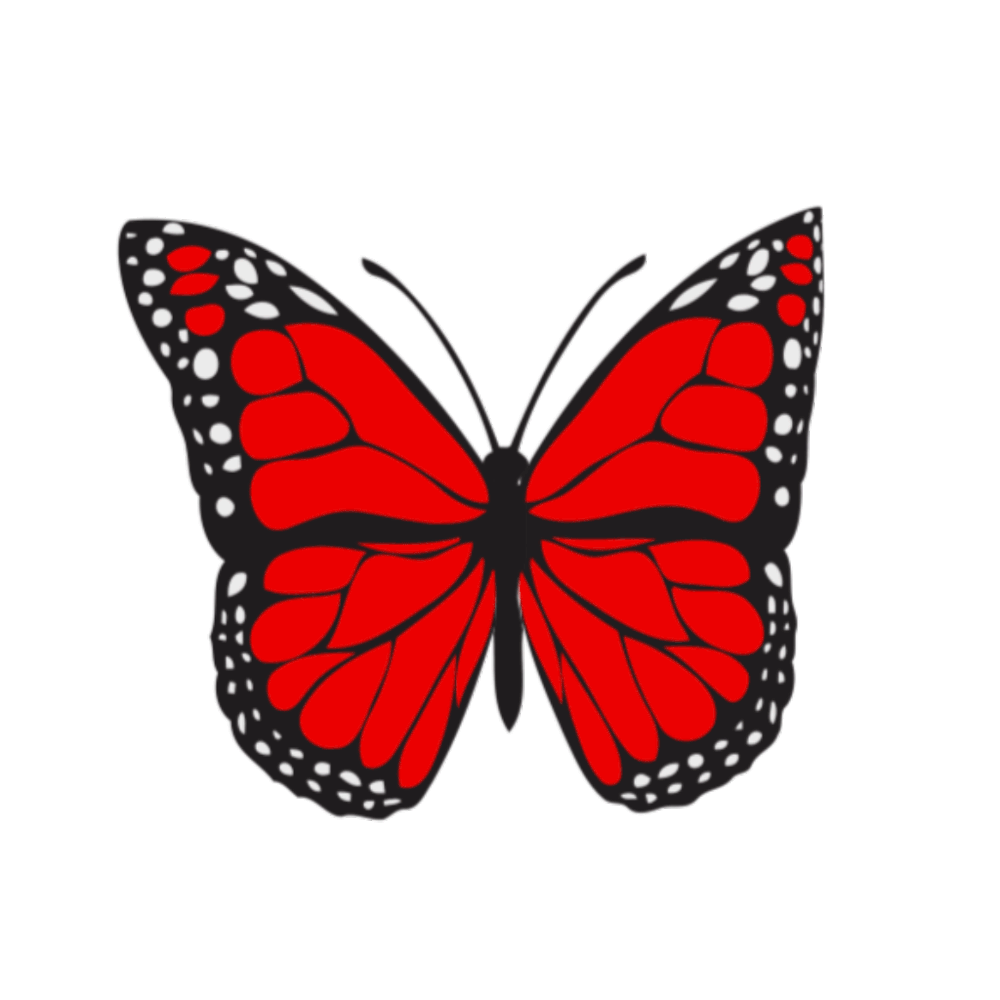 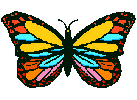 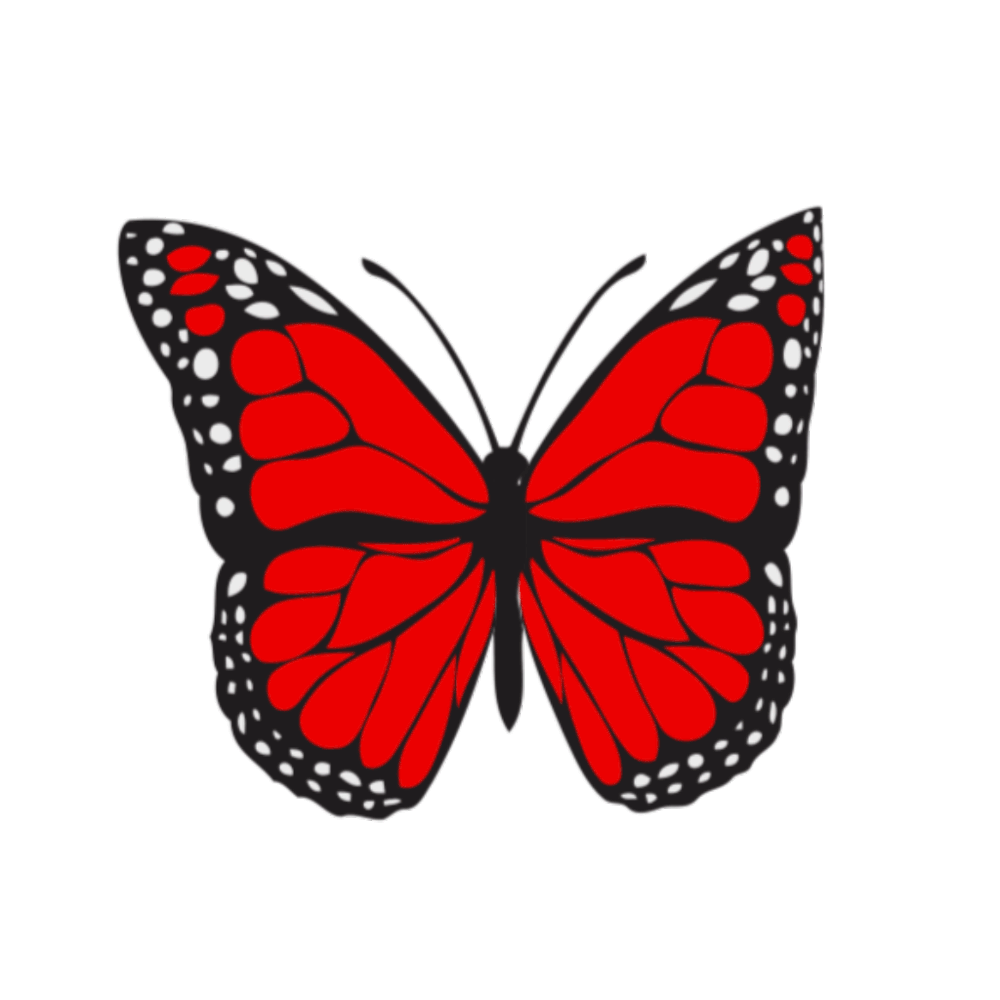 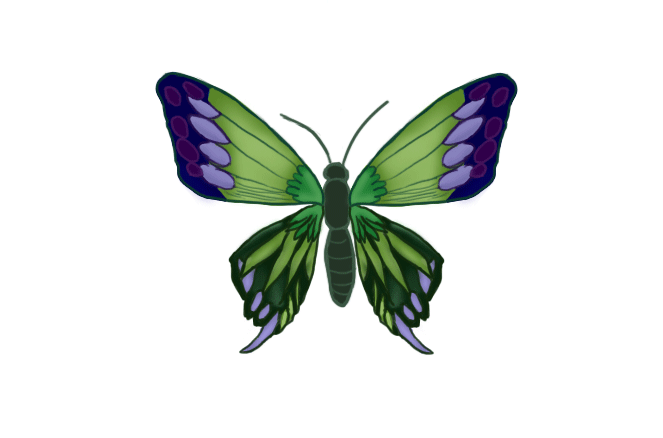 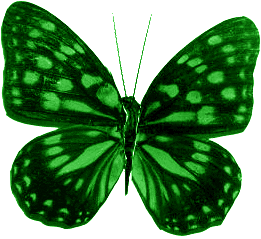 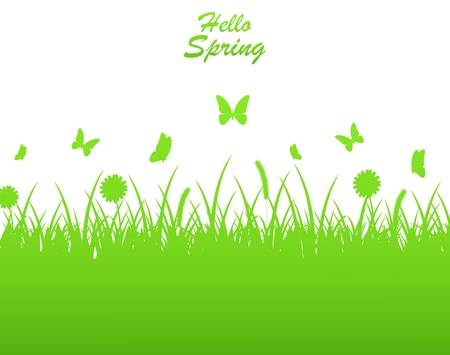 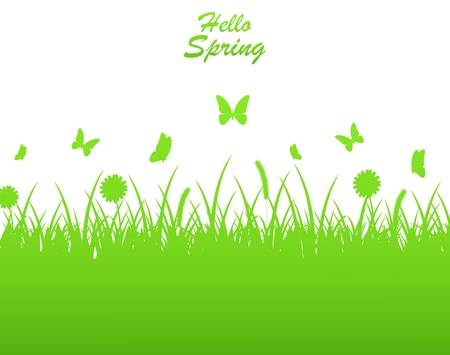 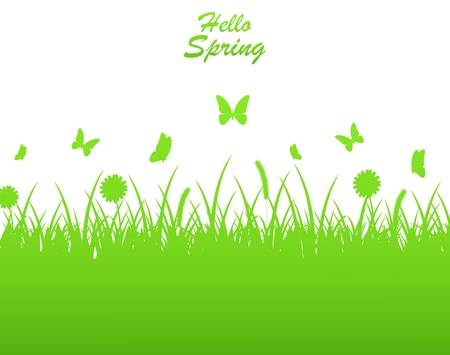 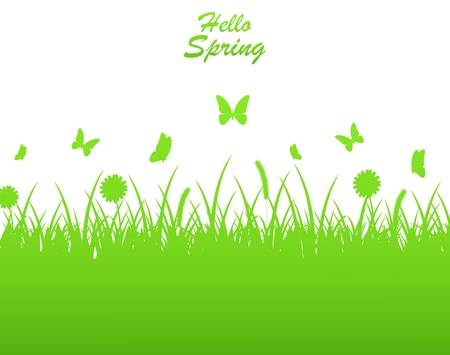 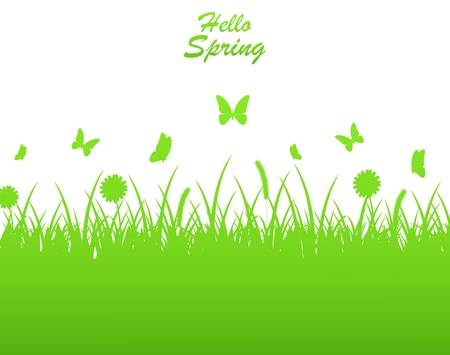 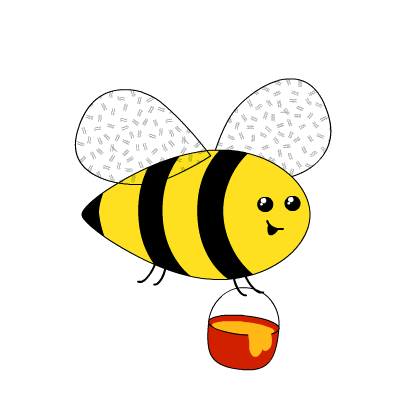 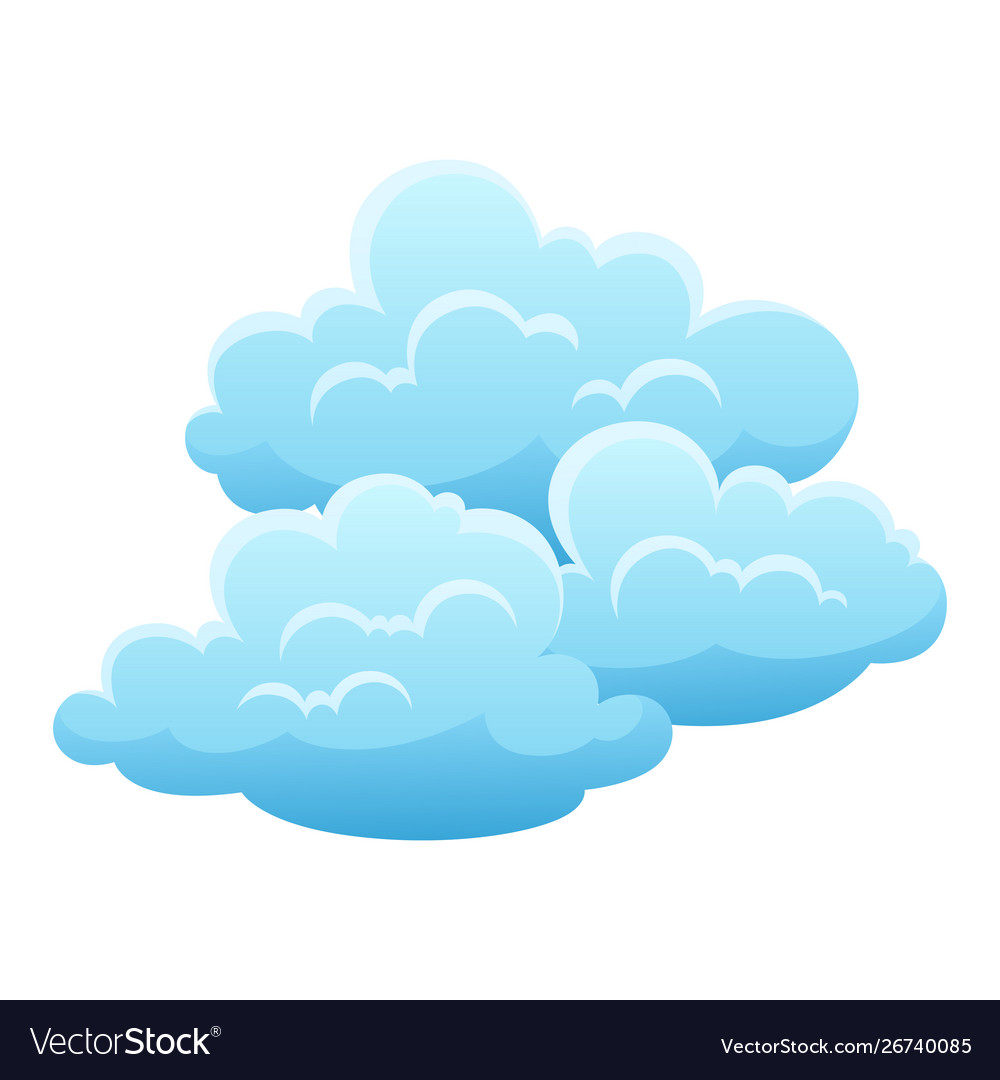 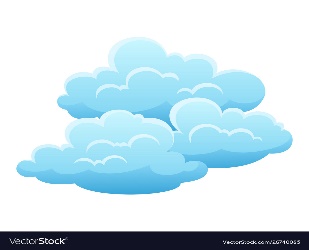 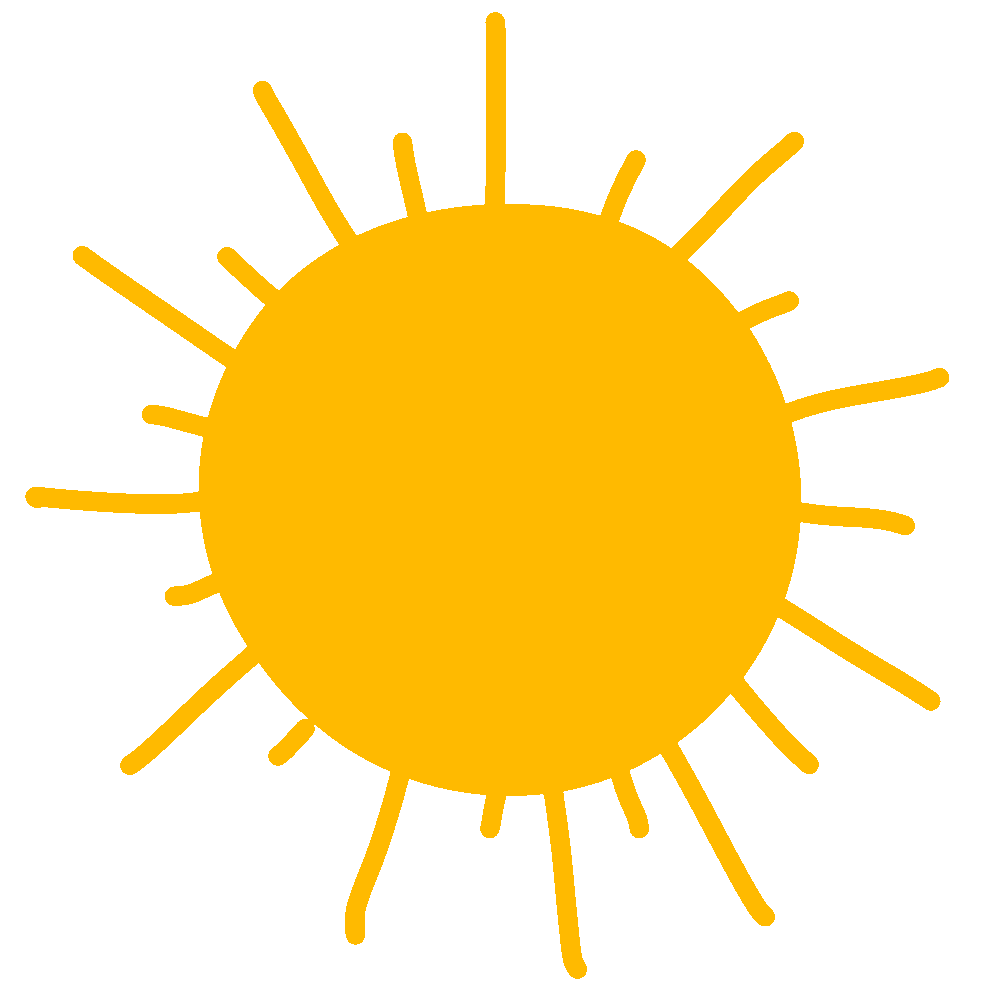 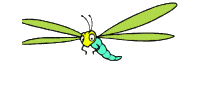 SUSKAIČIUOK IR ĮRAŠYK, KIEK YRA VIENODŲ PIEŠINĖLIŲ.
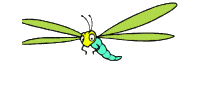 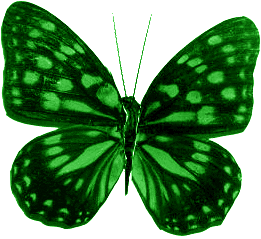 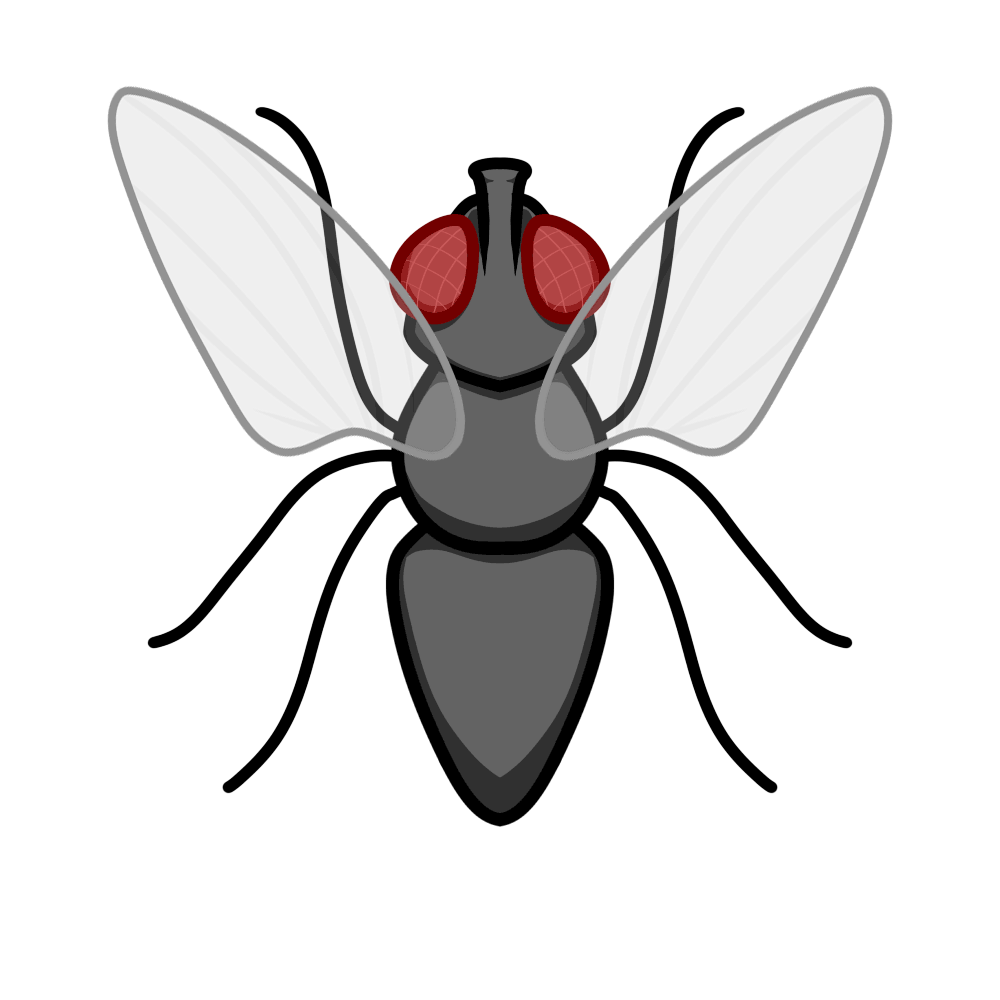 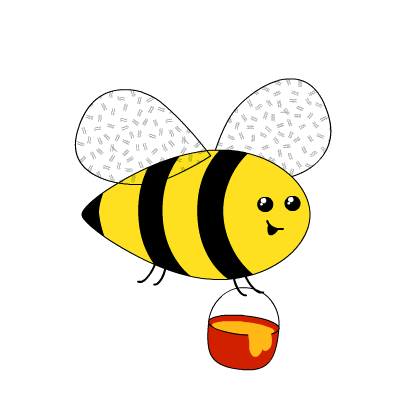 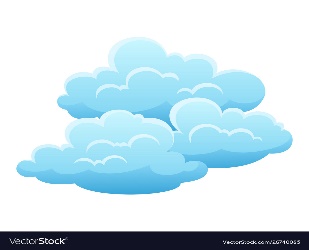 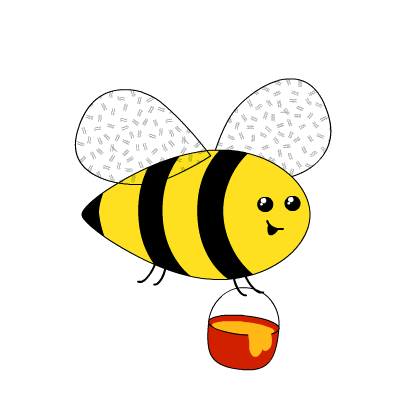 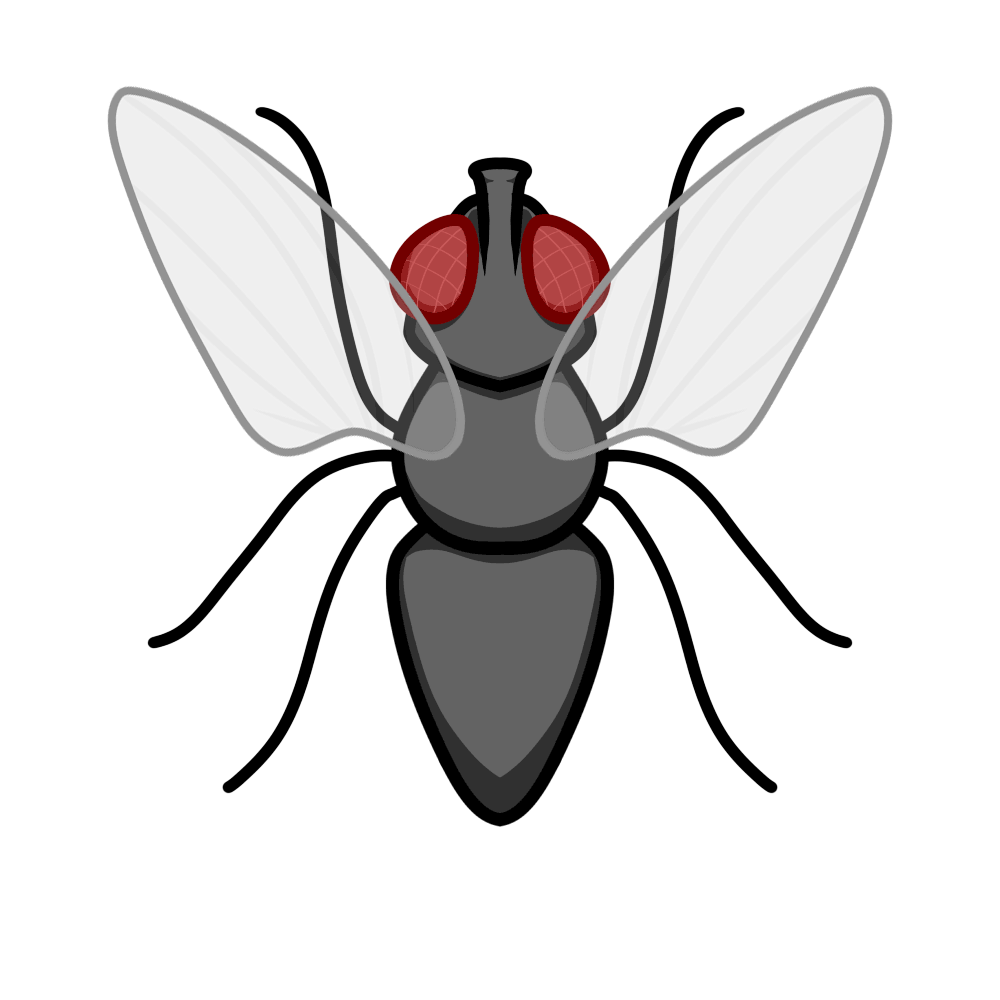 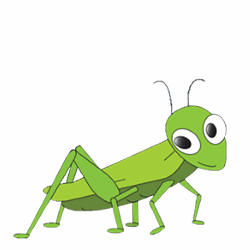 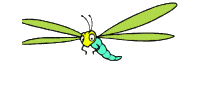 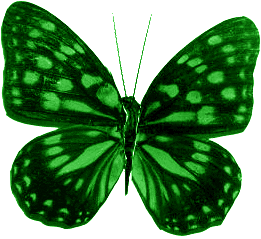 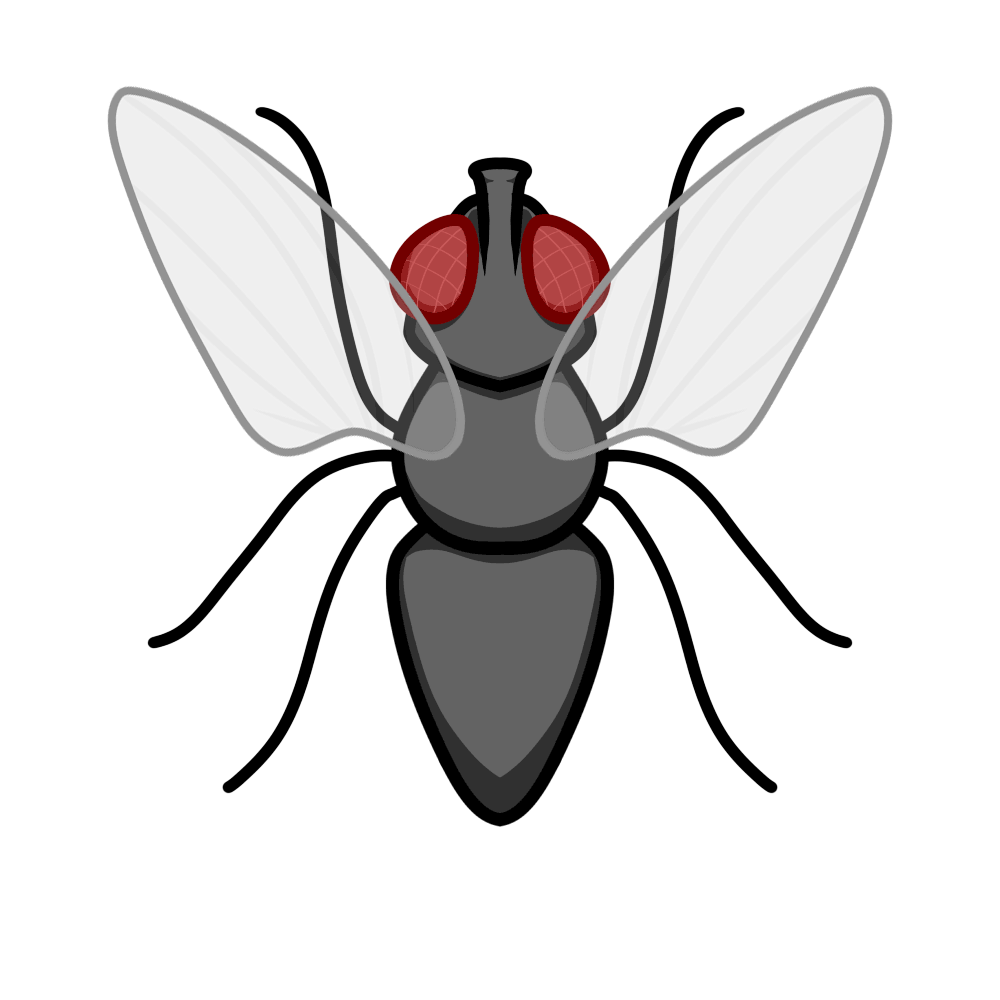 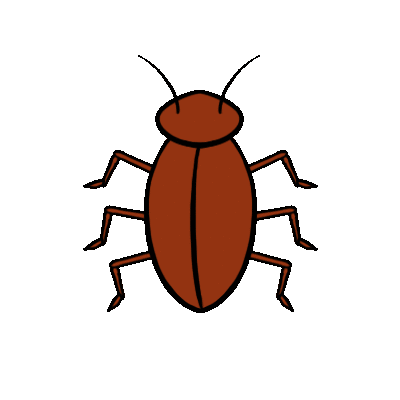 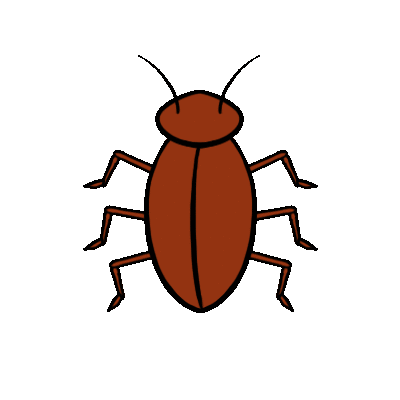 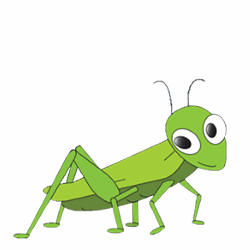 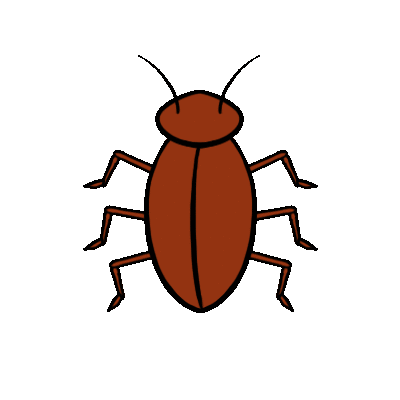 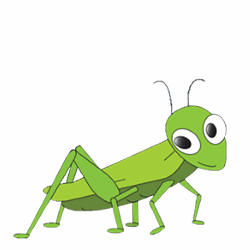 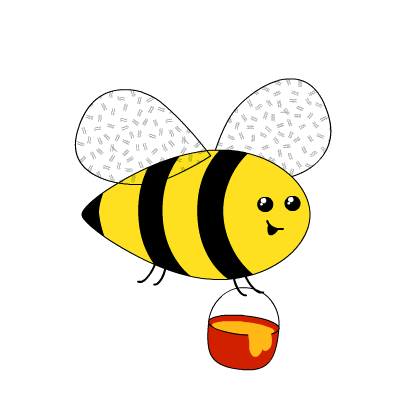 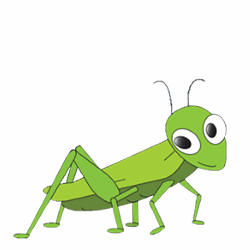 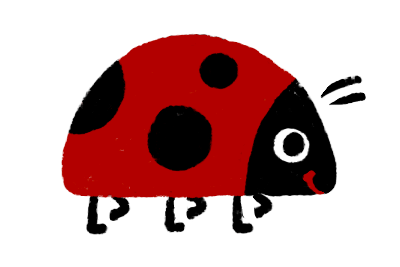 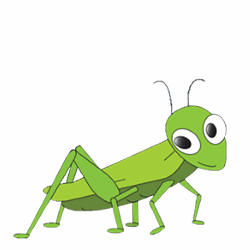 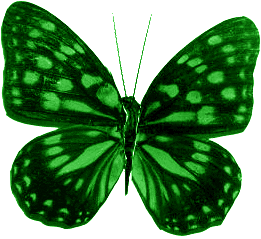 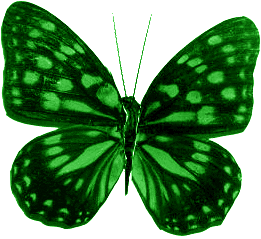 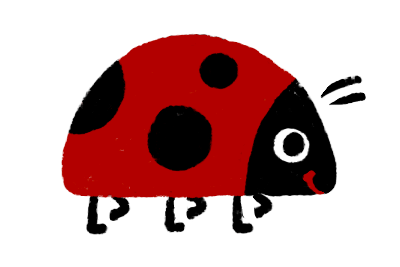 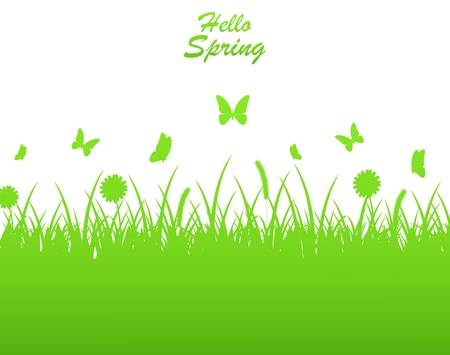 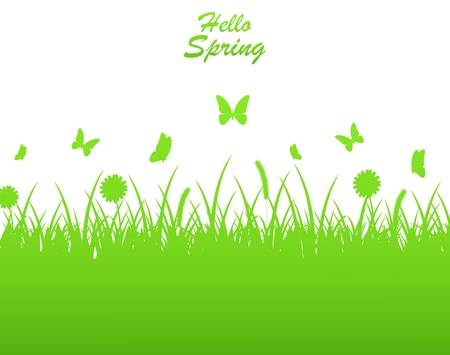 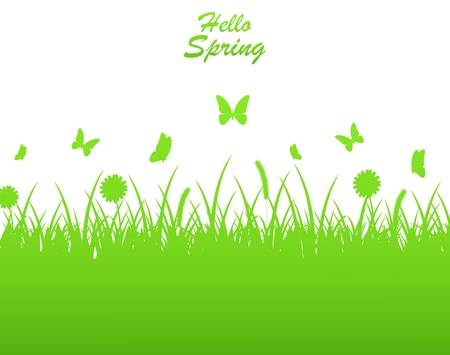 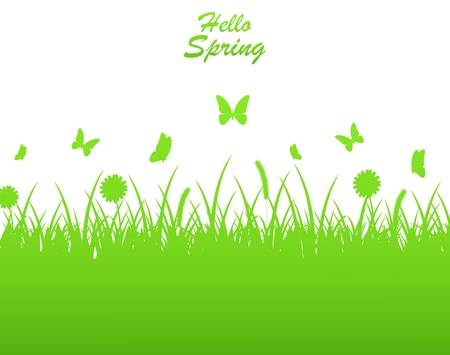 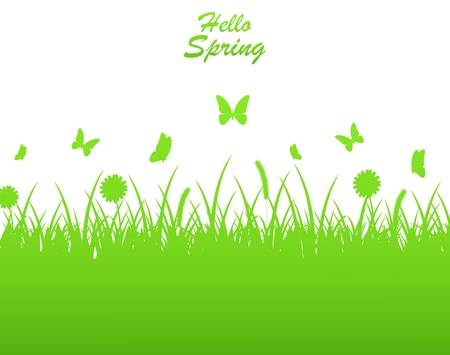 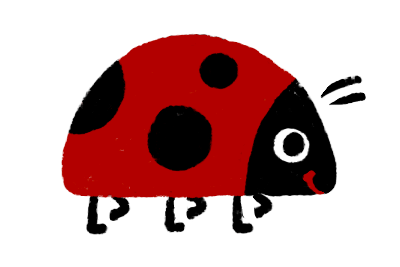 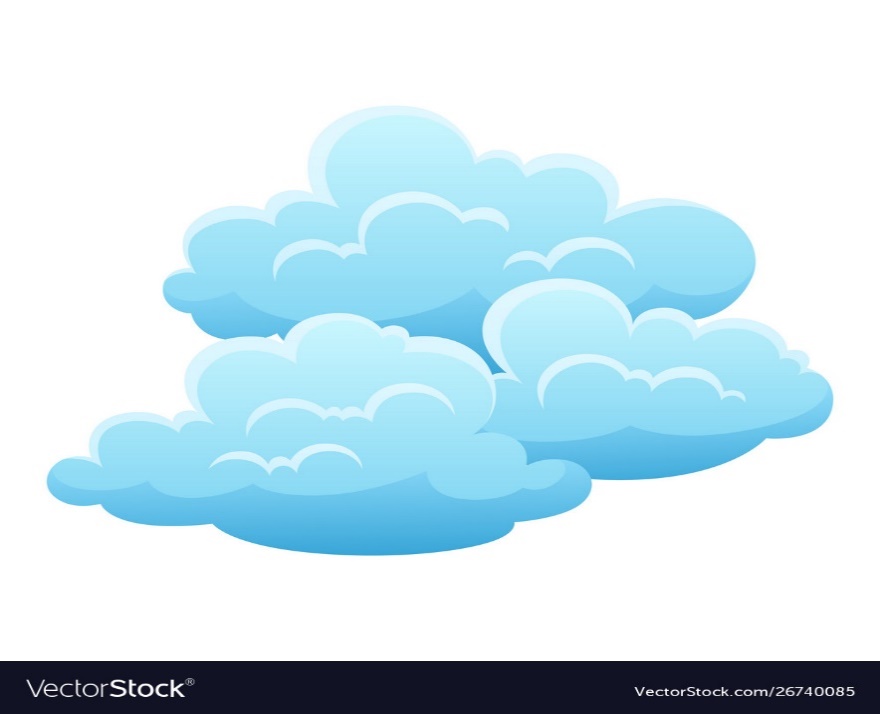 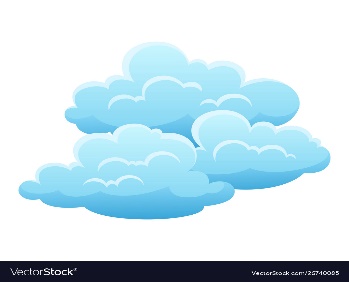 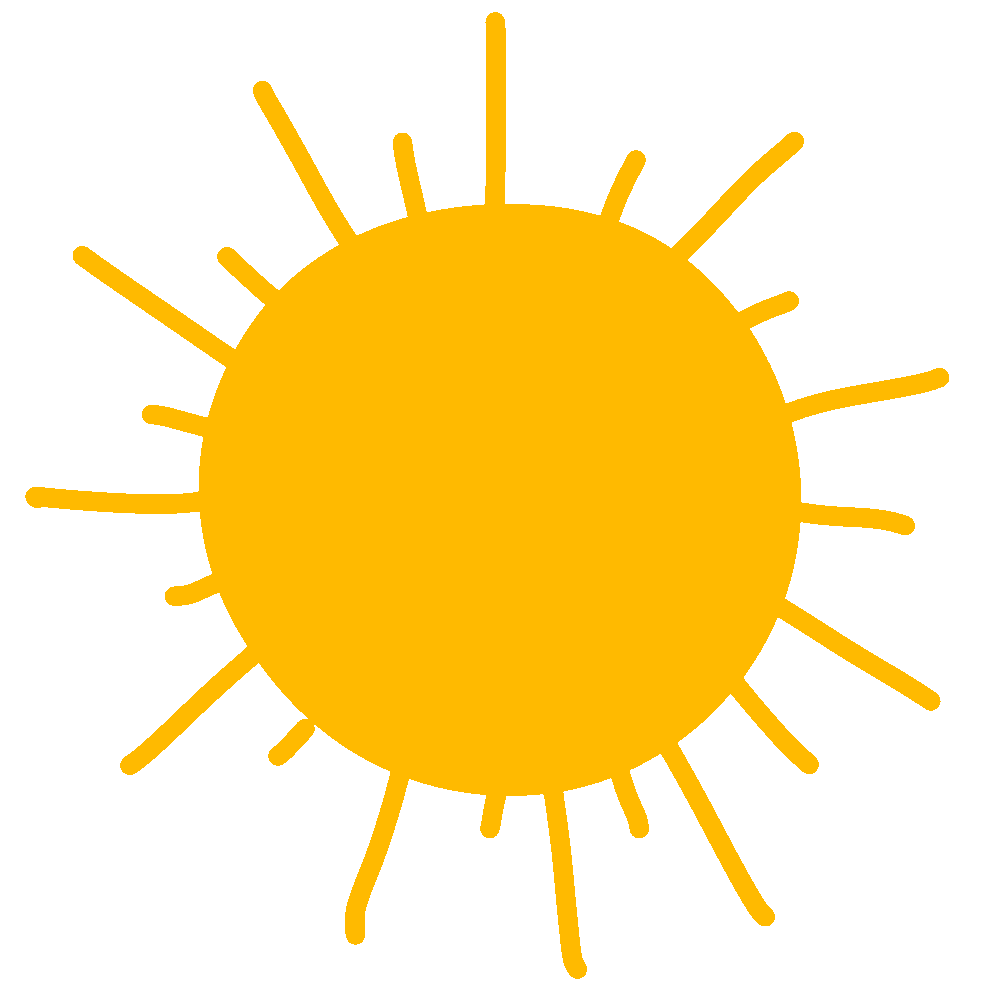 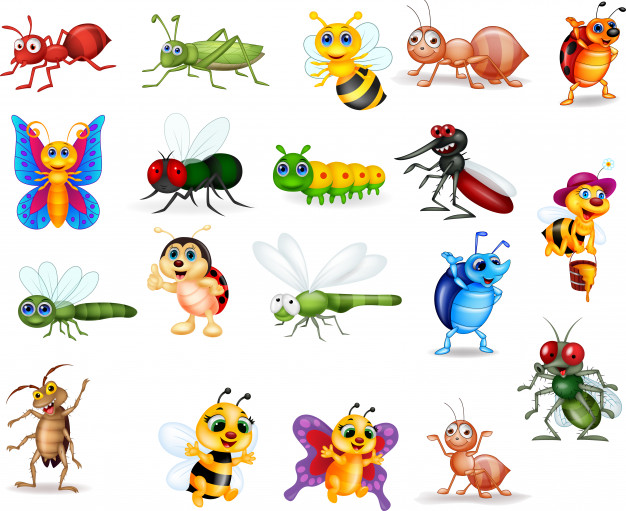 PASAKYK, KOKS PIEŠINĖLIS NETINKA? KODĖL TAIP MANAI?
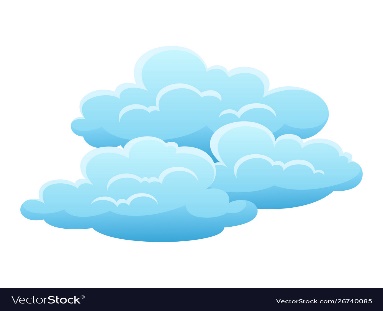 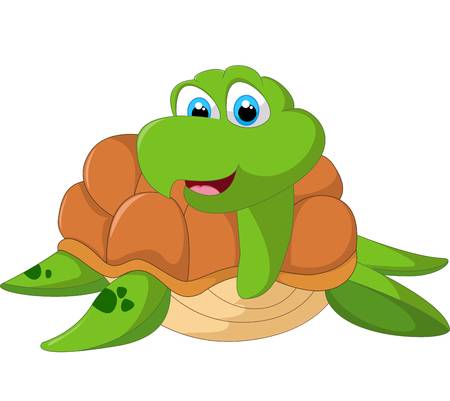 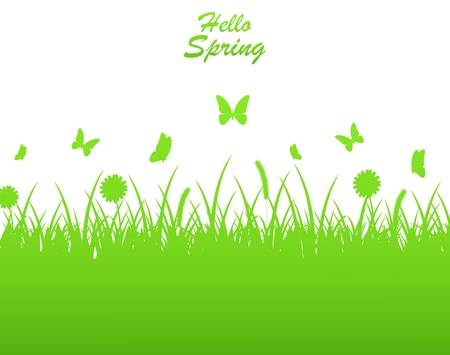 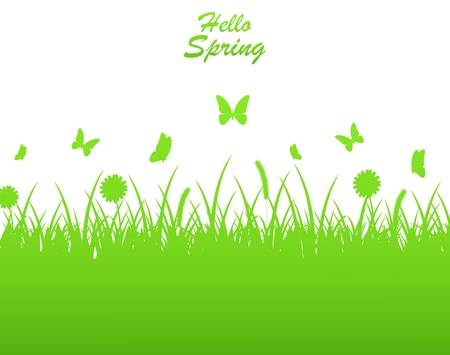 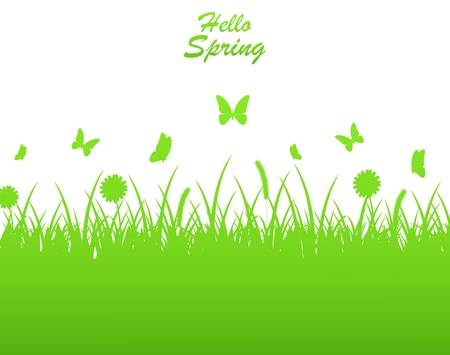 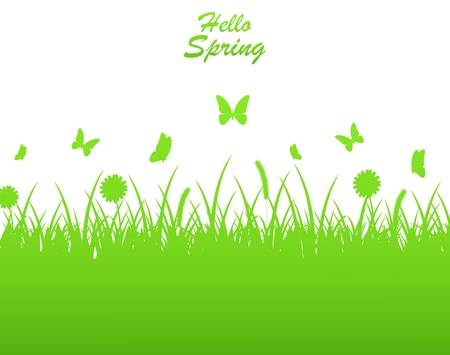 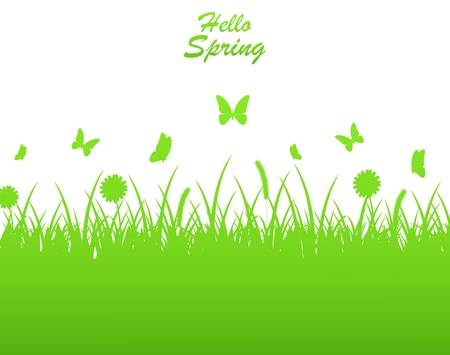 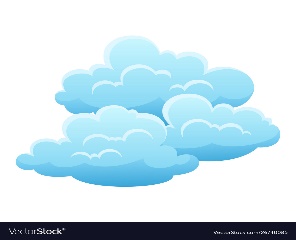 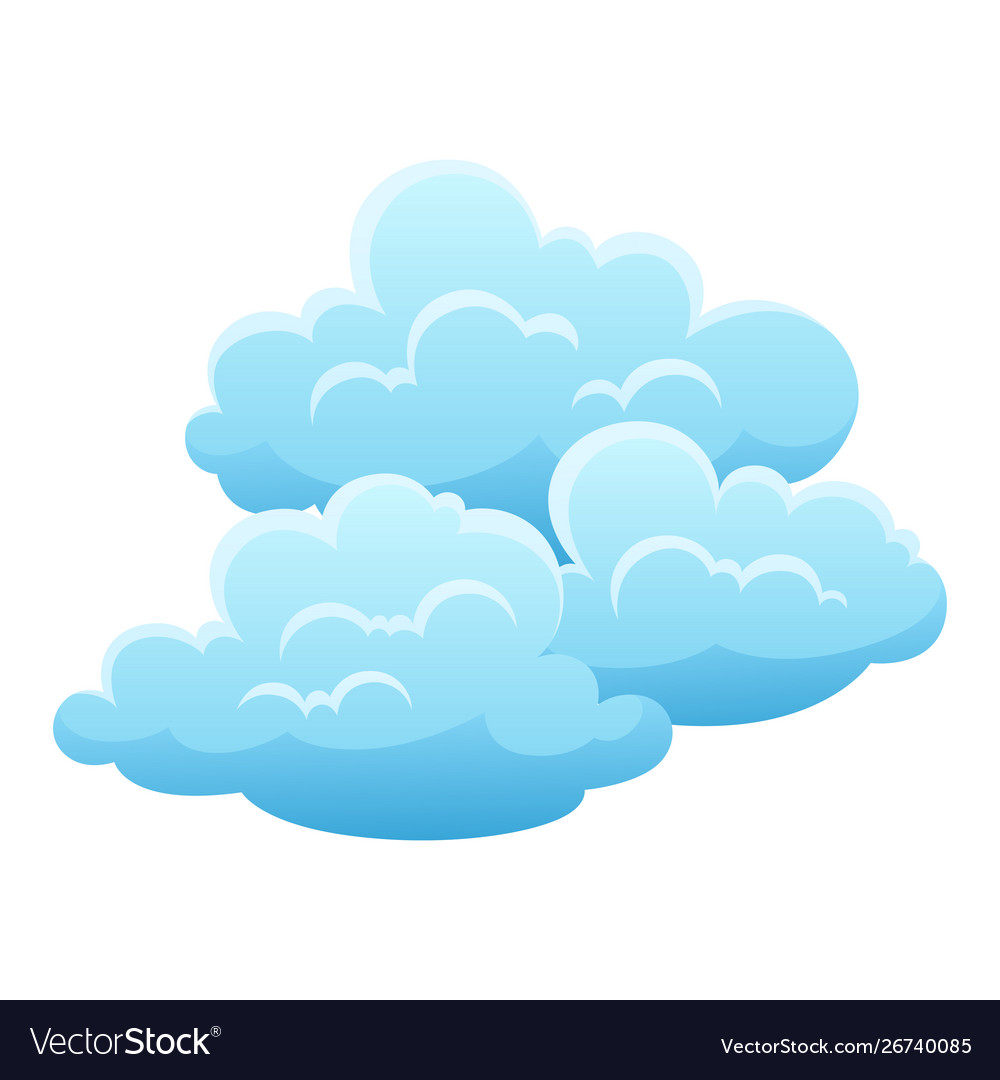 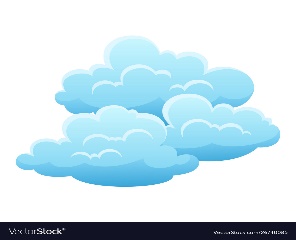 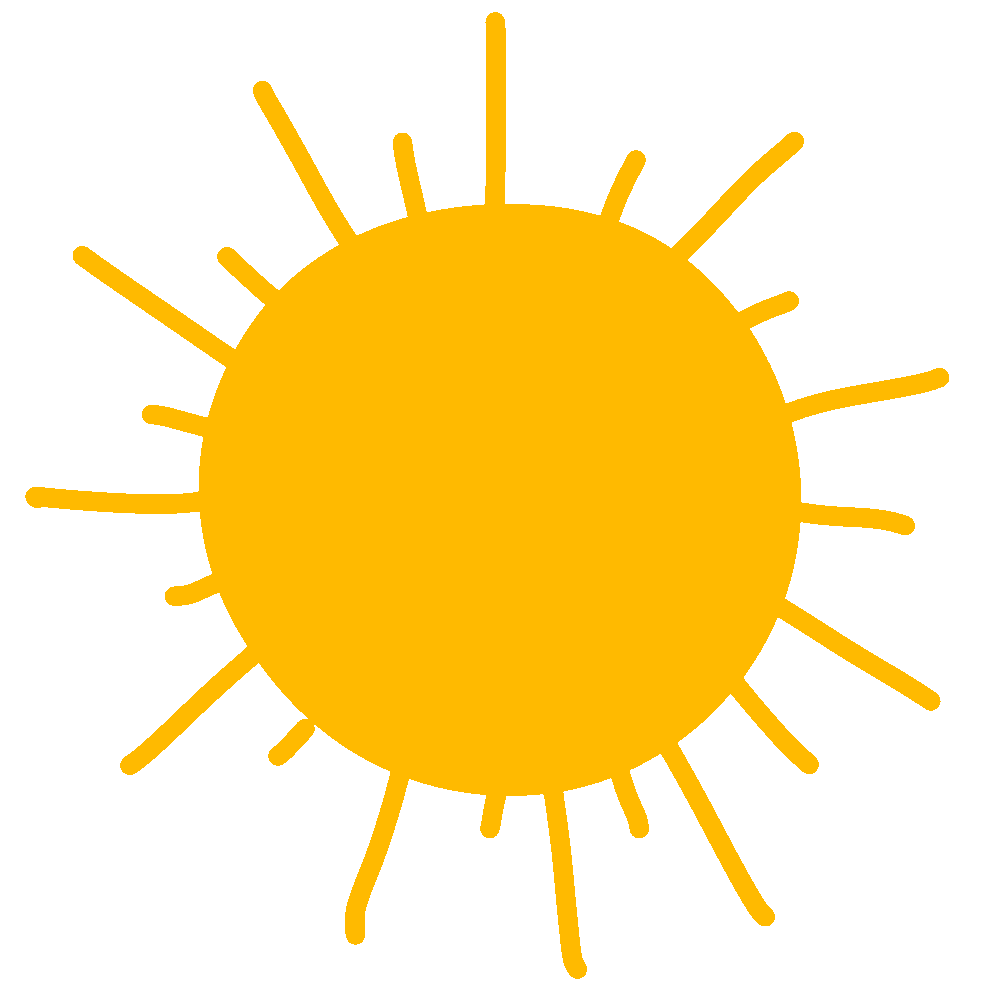 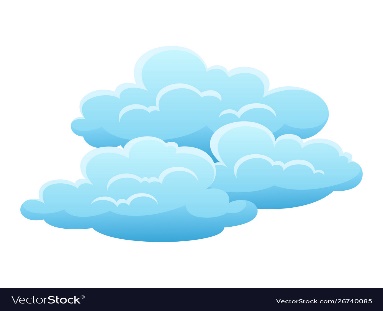 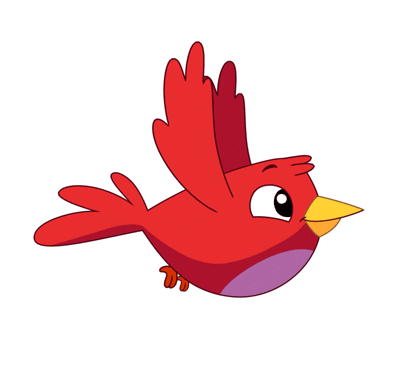 PAPASAKOK ŠALIA ESANTIEMS ŽMONĖMS, KĄ TU MATAI PAVEIKSLUOSE.
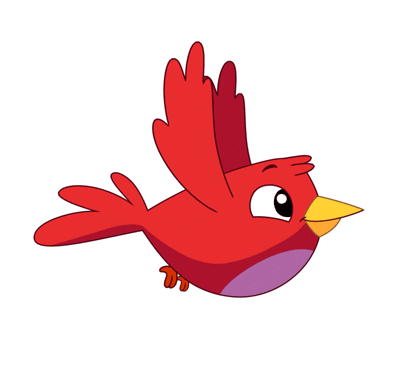 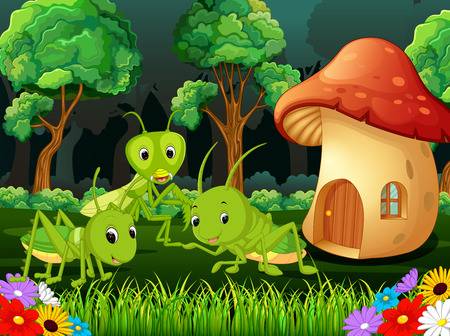 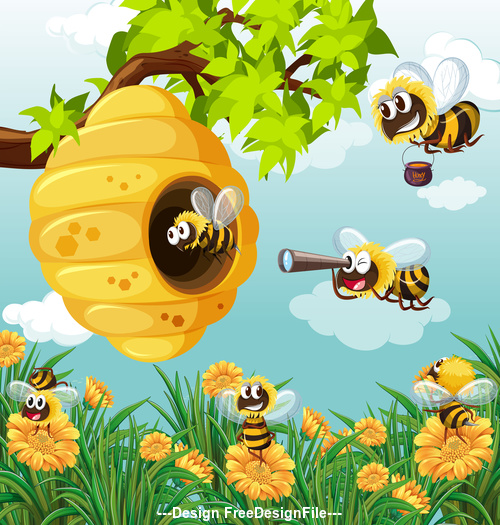 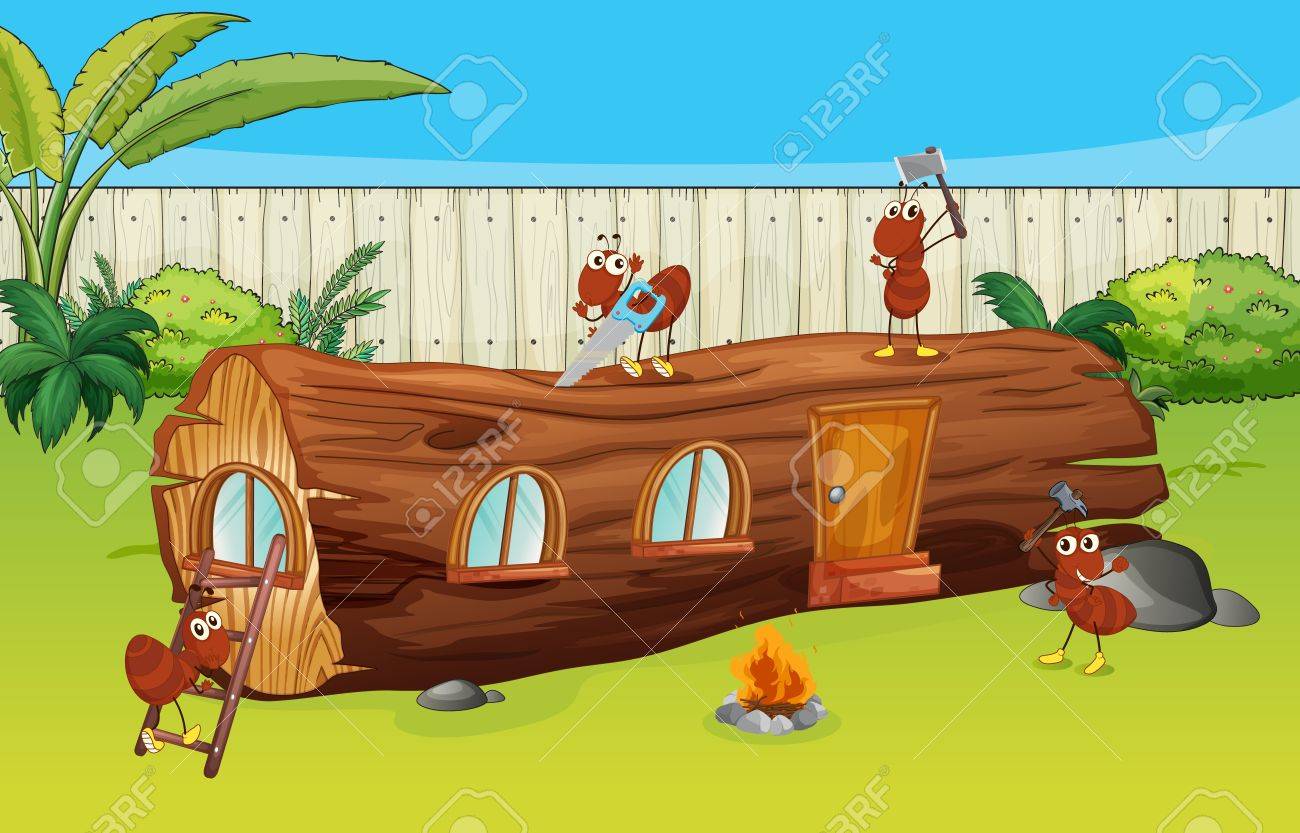 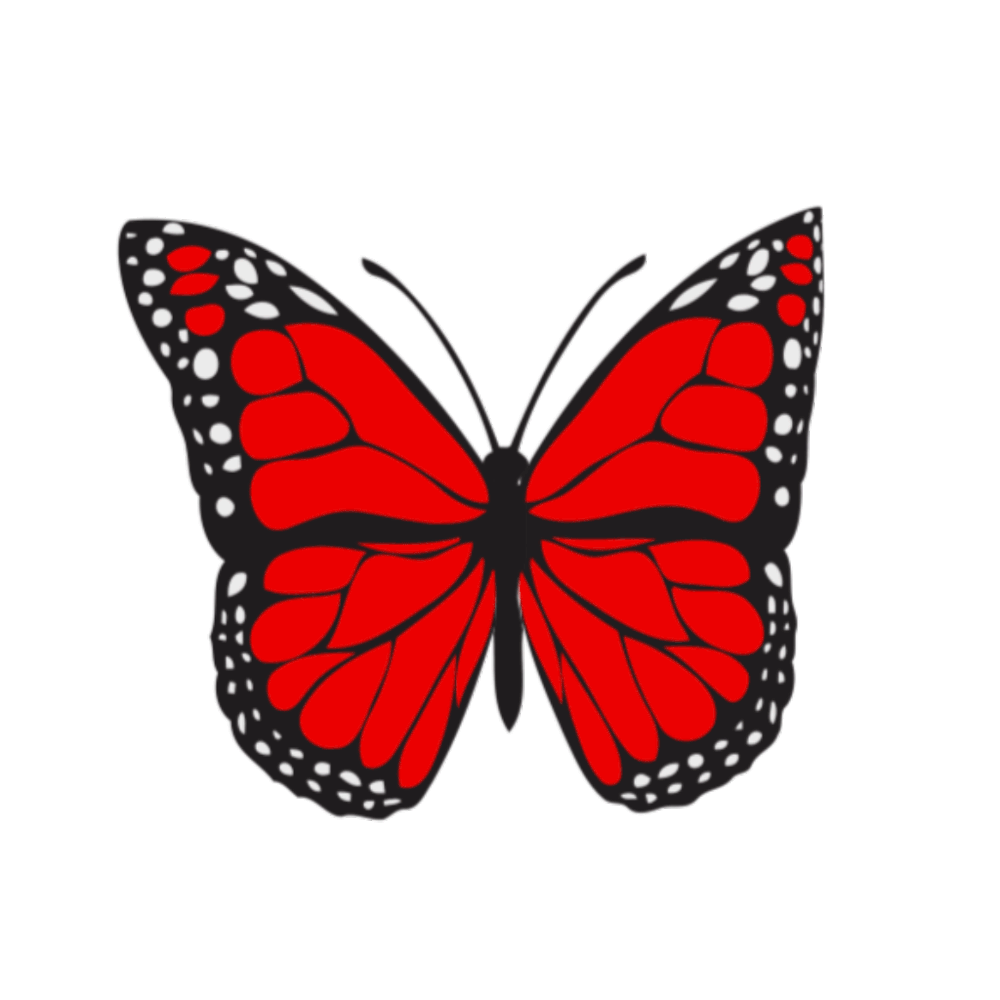 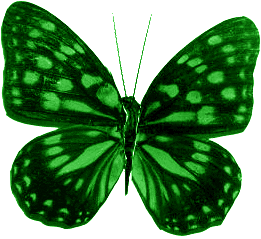 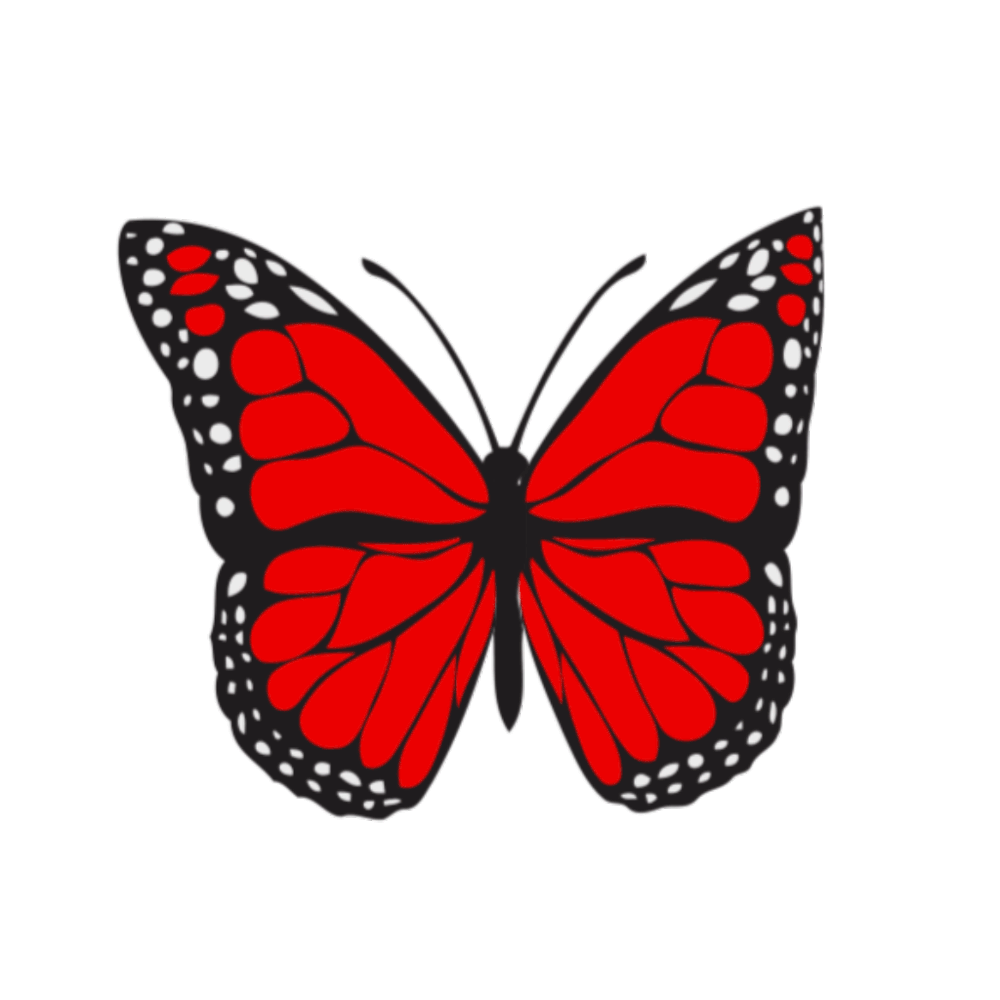 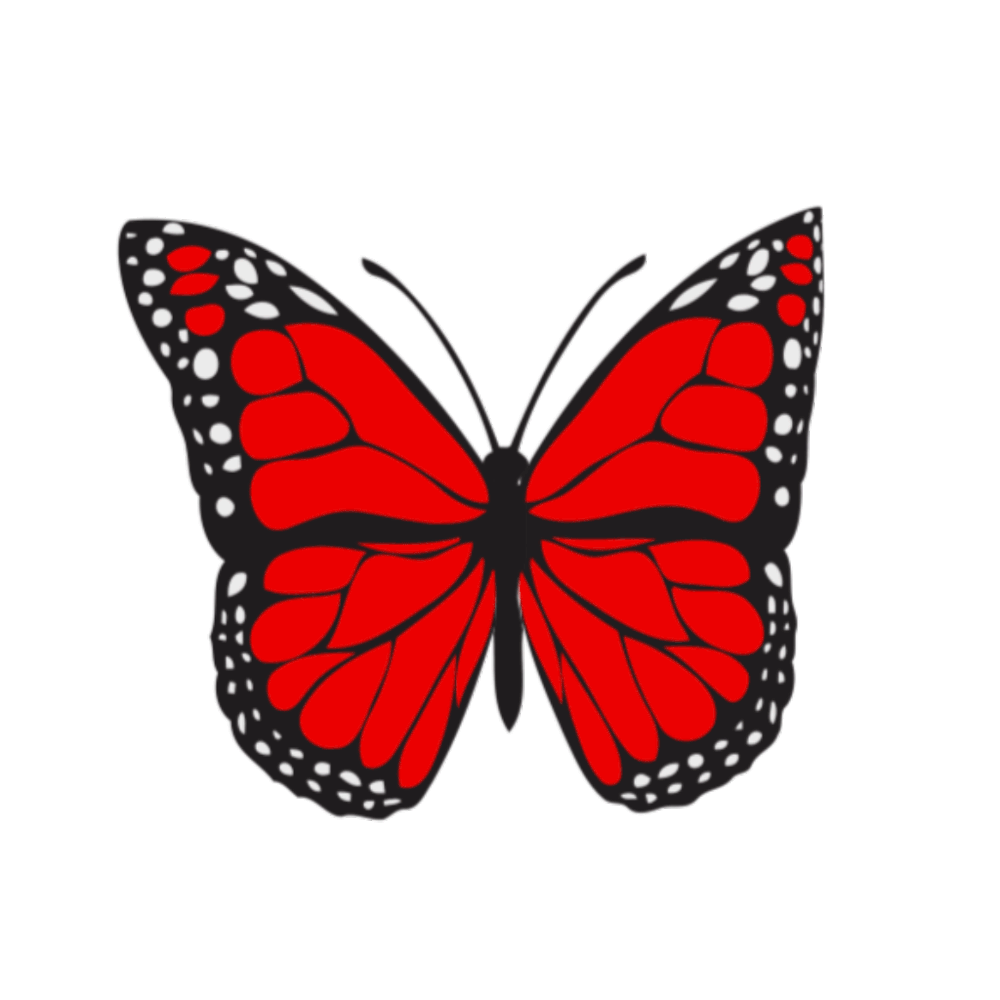 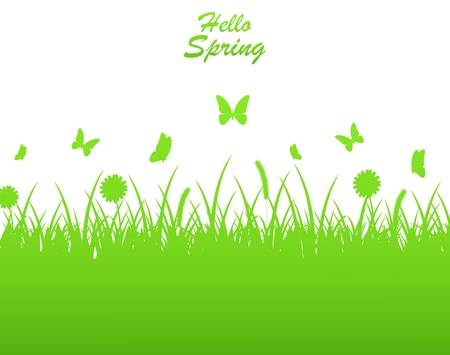 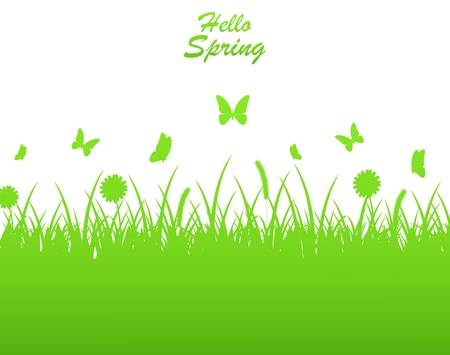 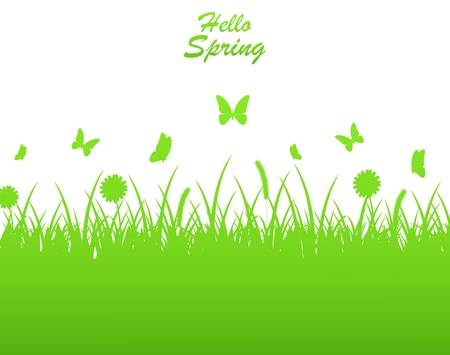 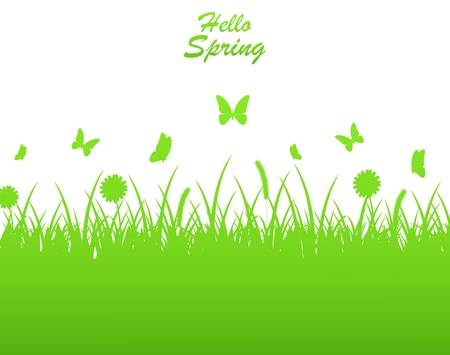 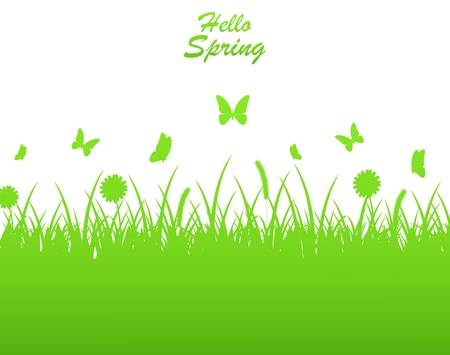 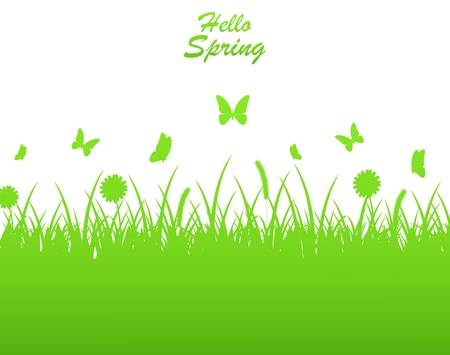 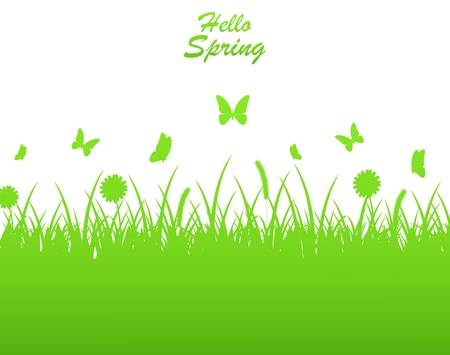 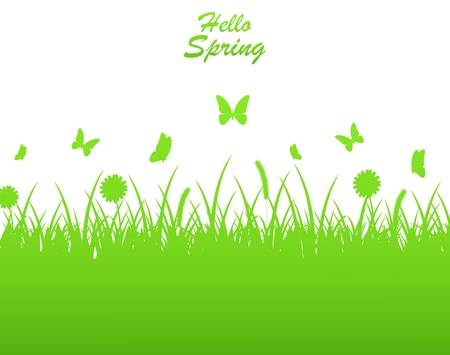 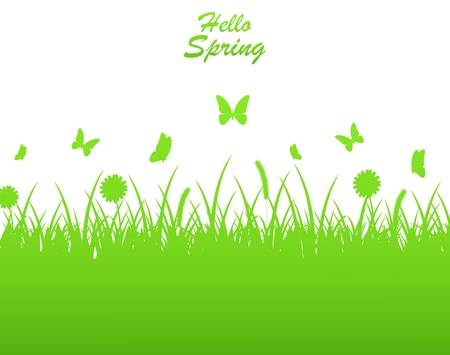 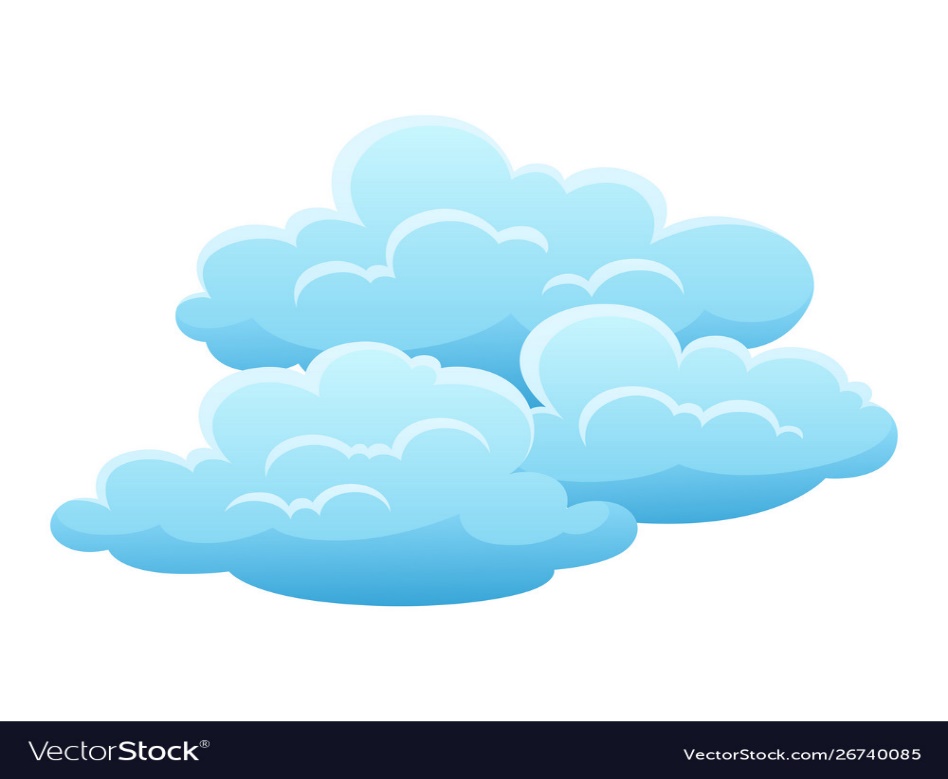 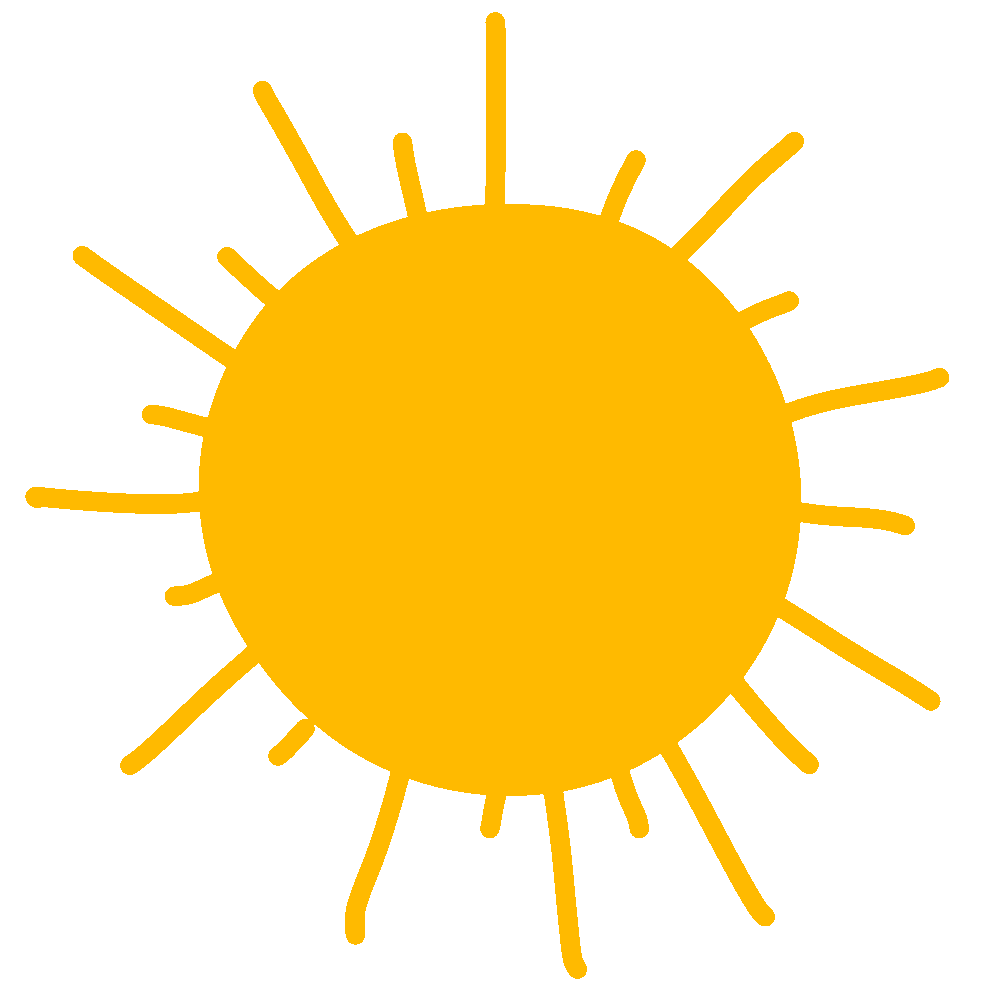 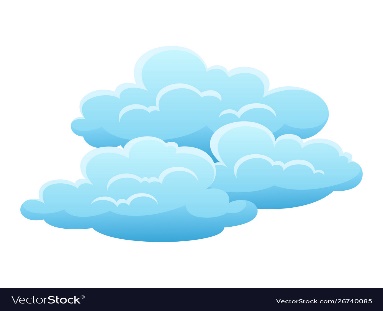 SUDARYK DIAGRAMĄ. NUSPALVINK TEK LANGELIŲ, KIEK YRA VABZDŽIŲ.
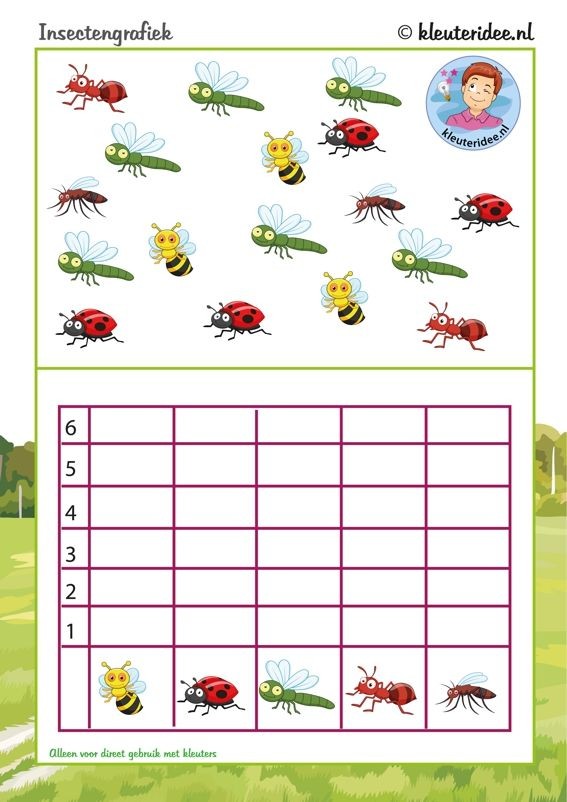 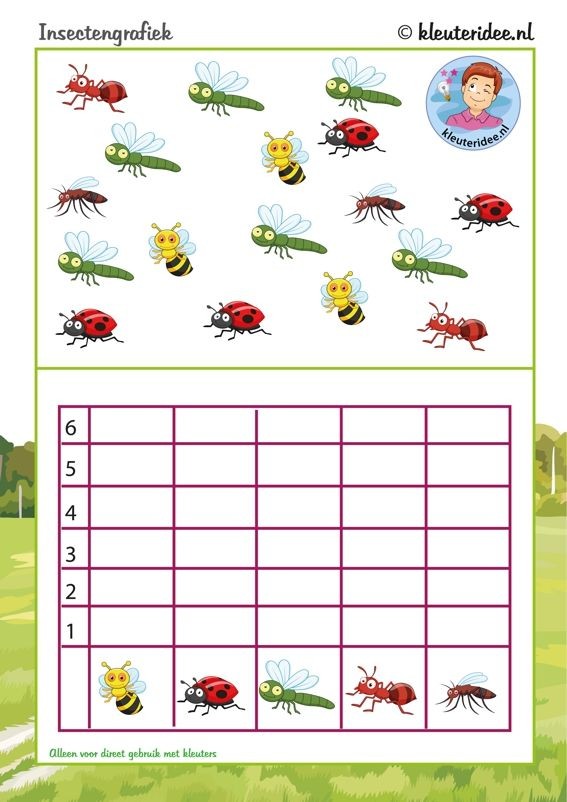 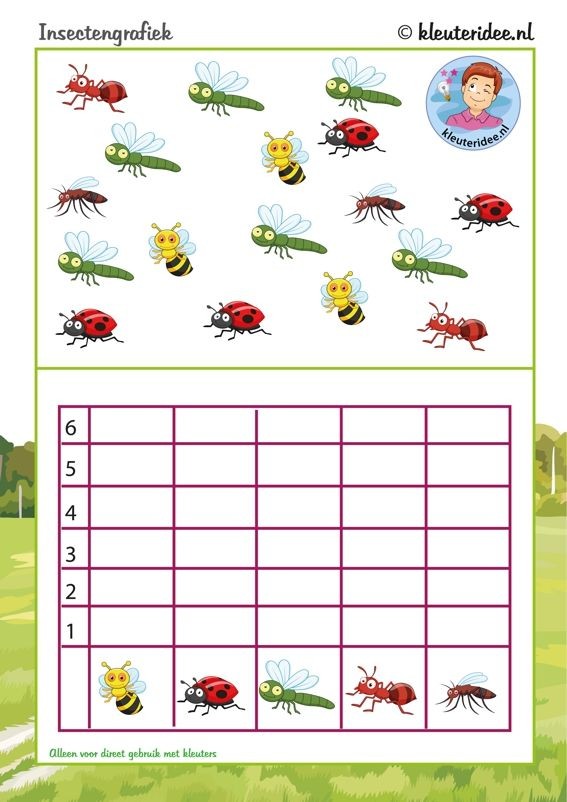 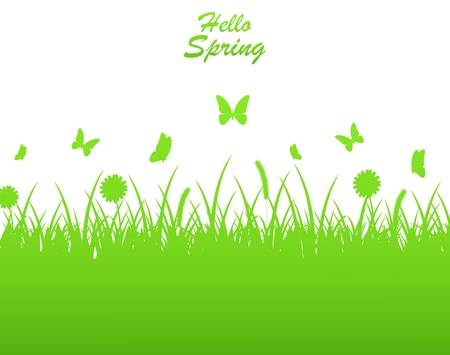 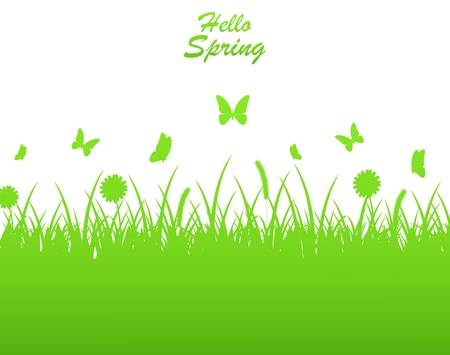 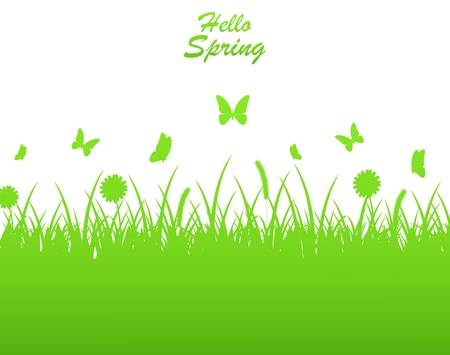 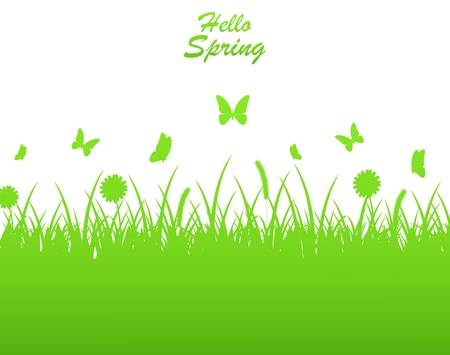 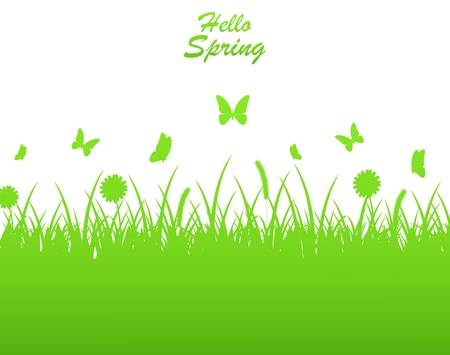 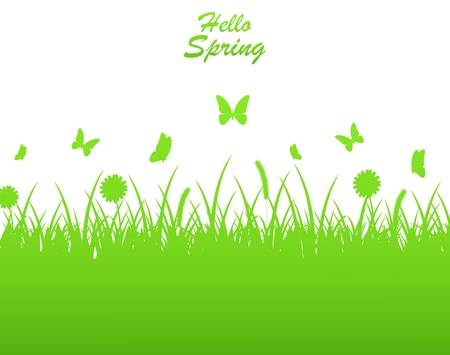 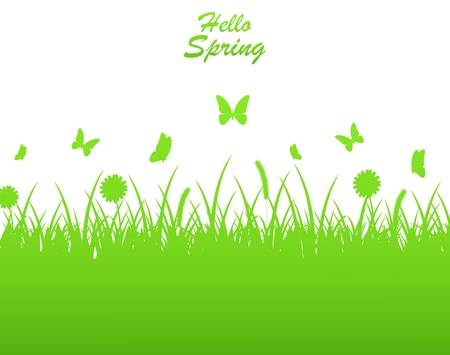 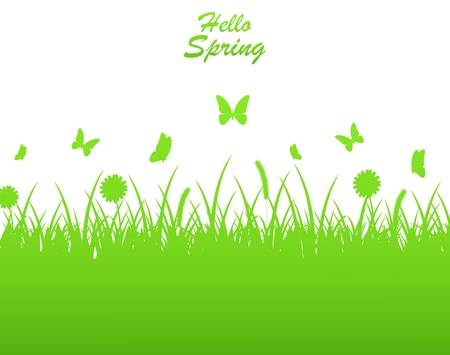 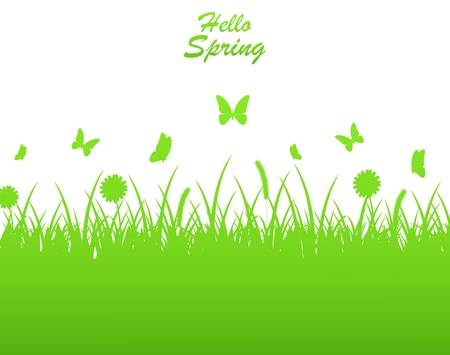 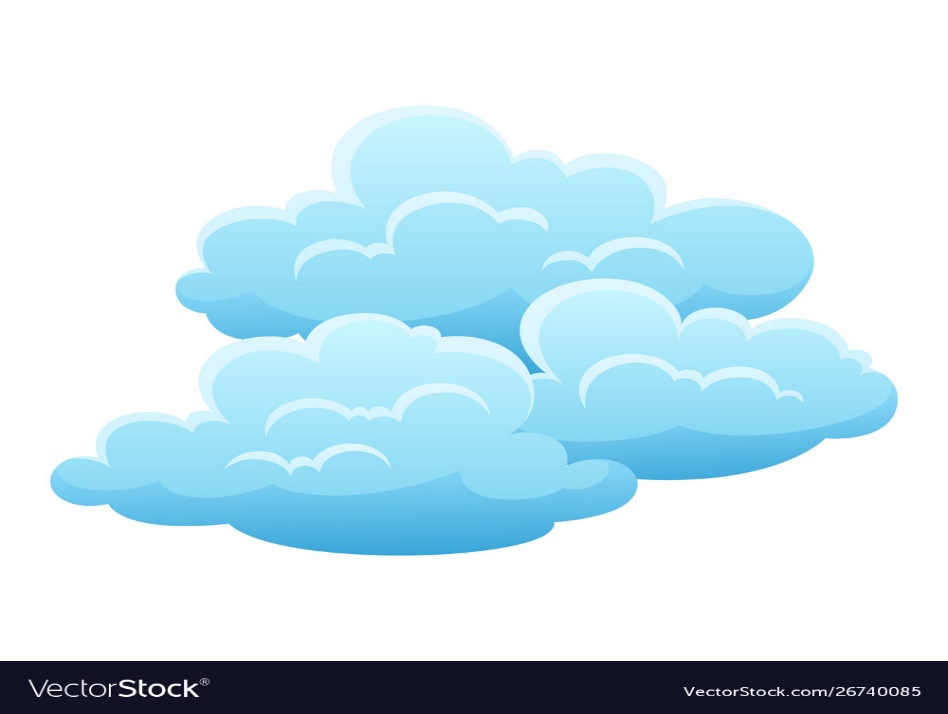 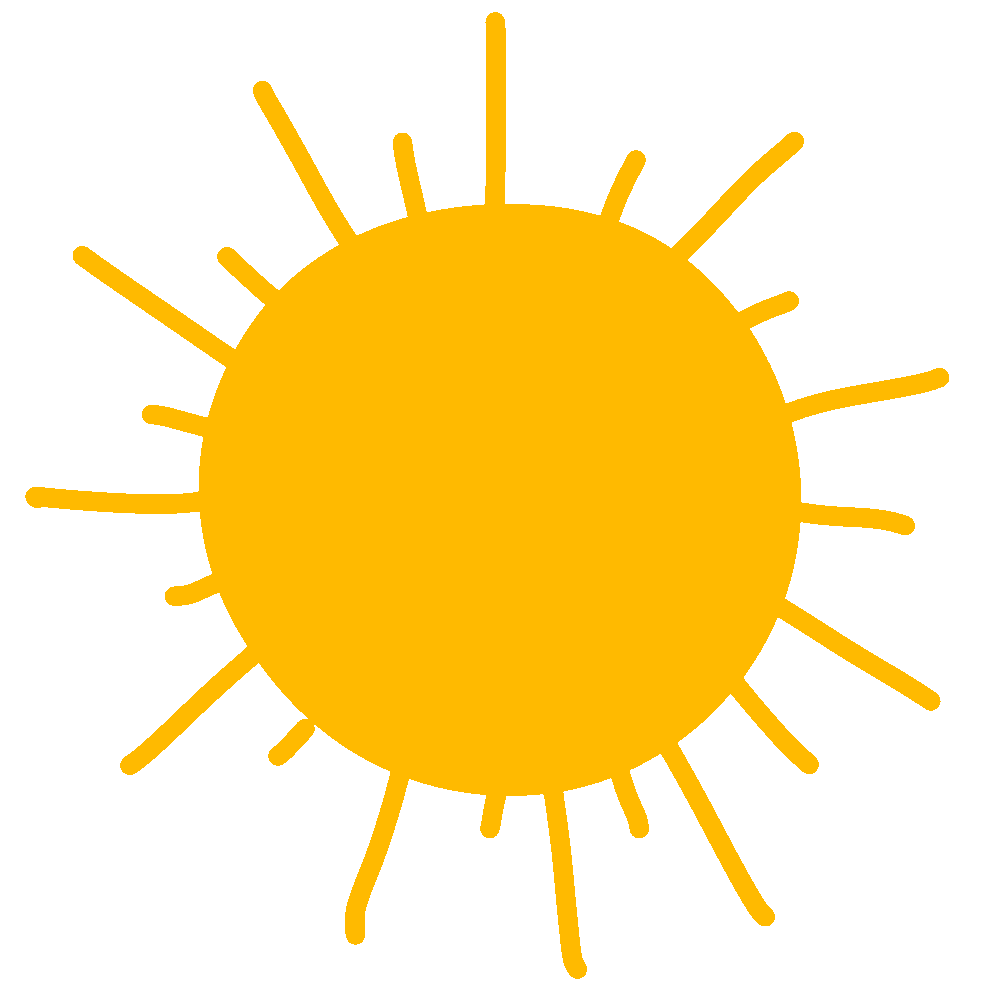 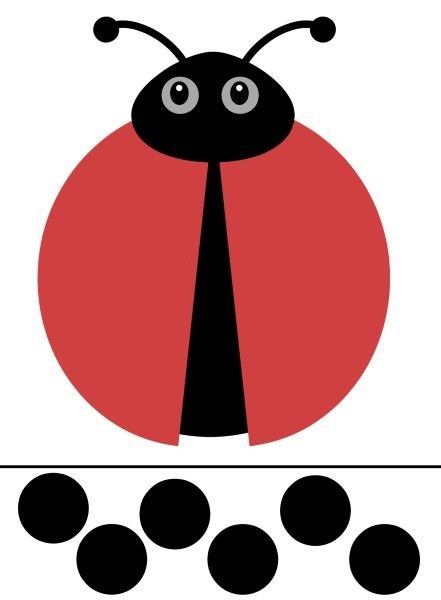 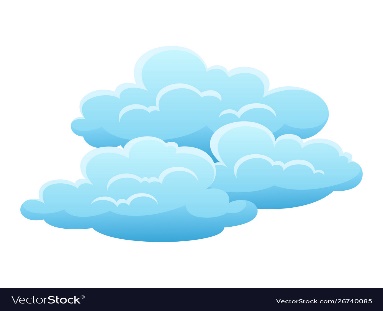 IŠKIRPK SKRITULIUKUS IR PO 4 PRIKLIJUOK ANT KIEKVIENO SPARNELIO.
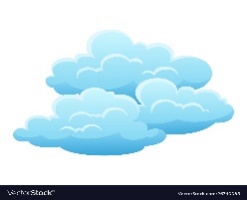 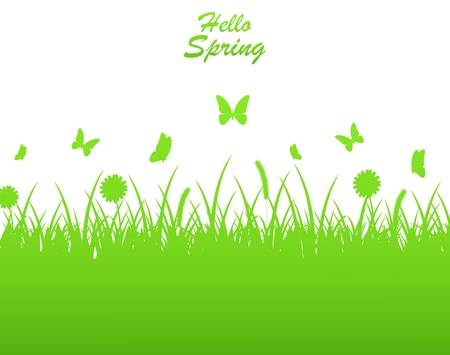 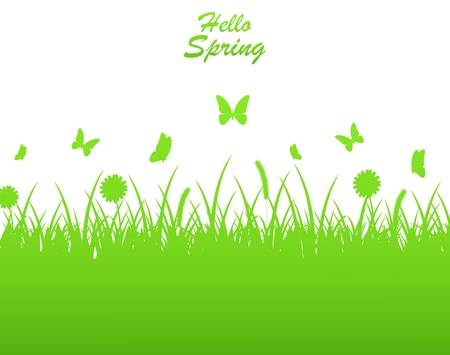 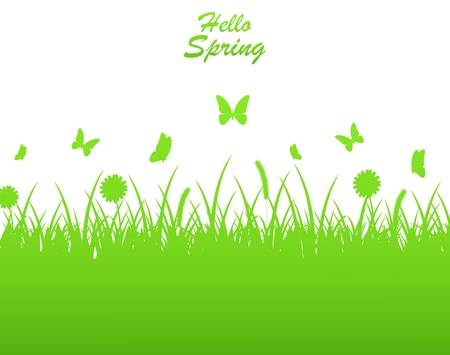 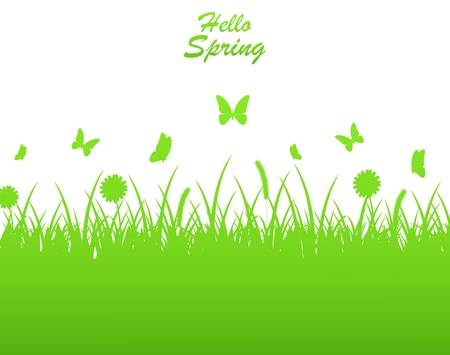 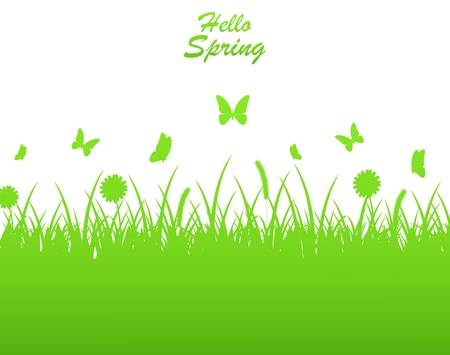 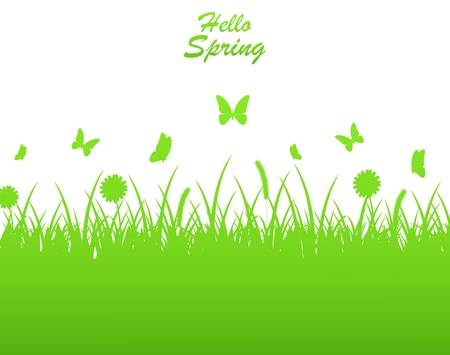 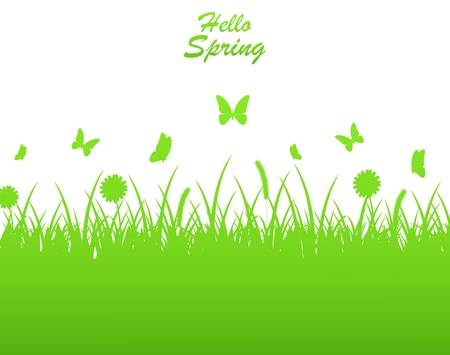 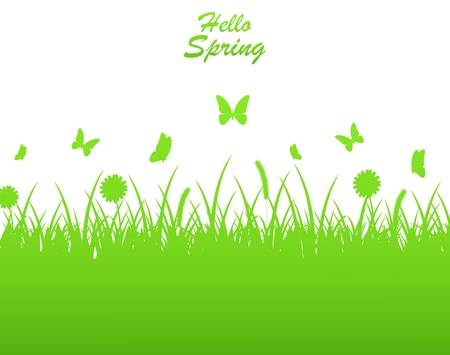 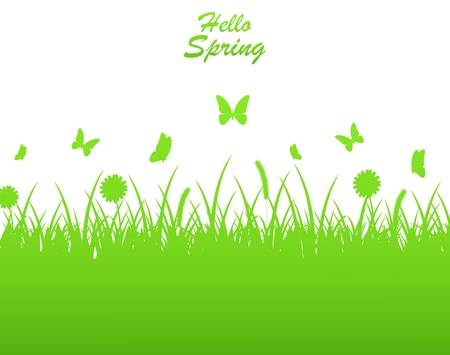 PAPUOŠK SPALVOMIS ŠIUOS PIEŠINĖLIUS.
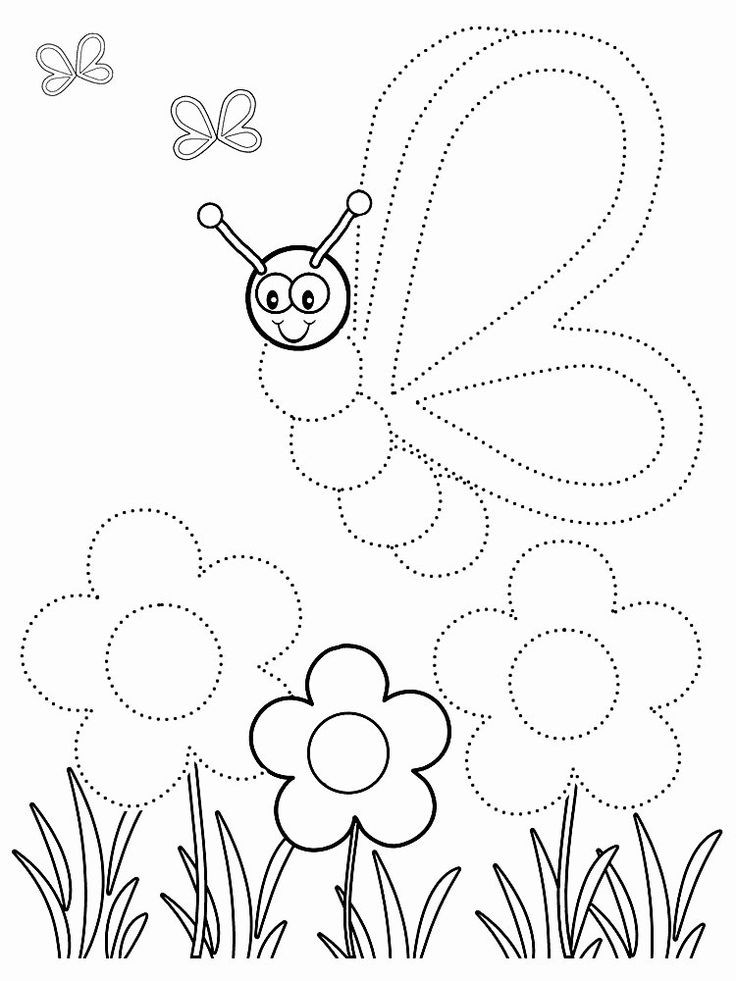 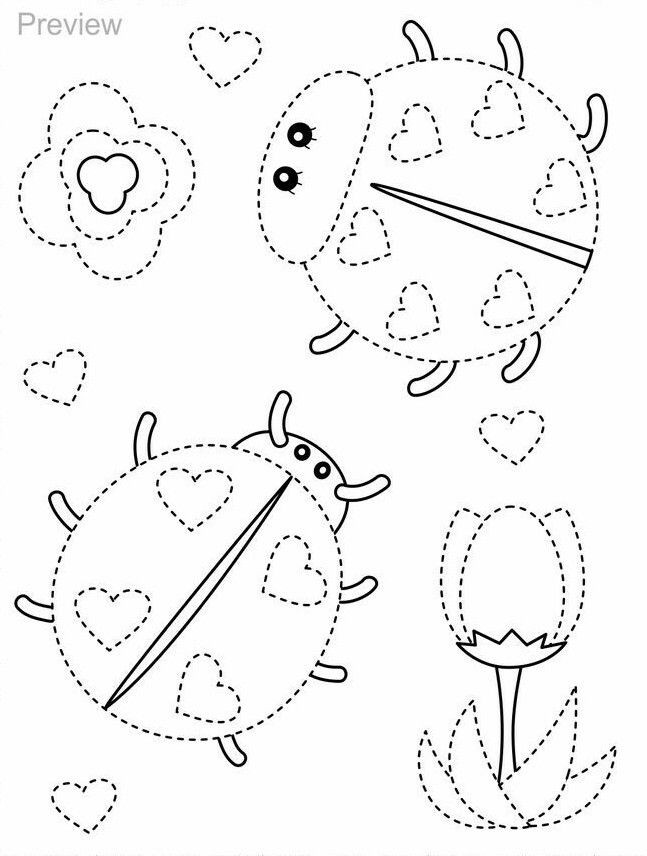 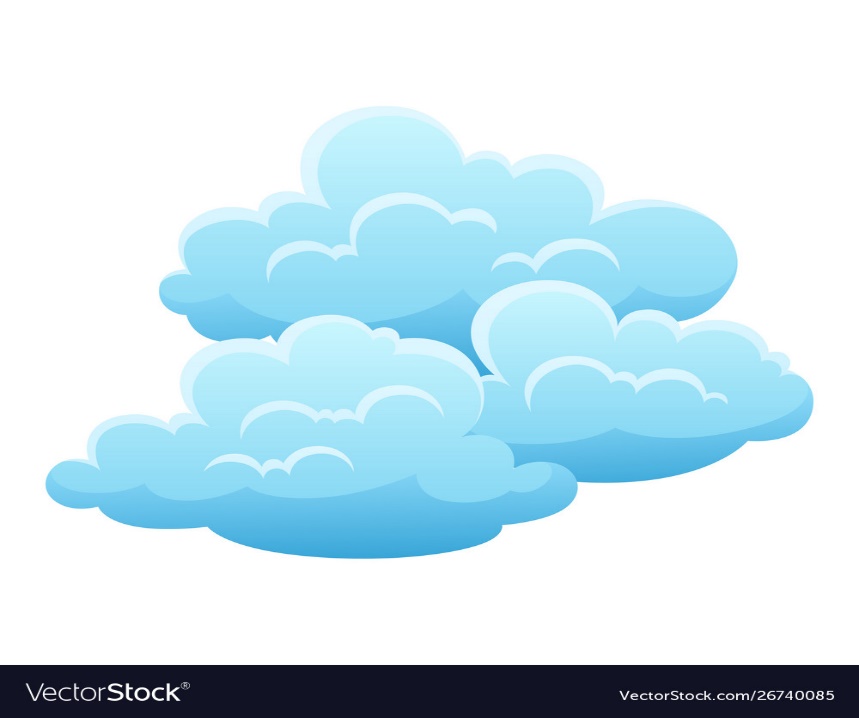 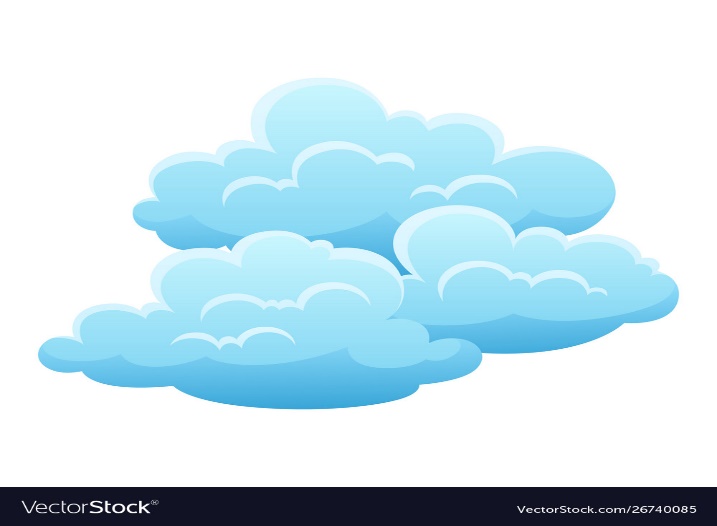 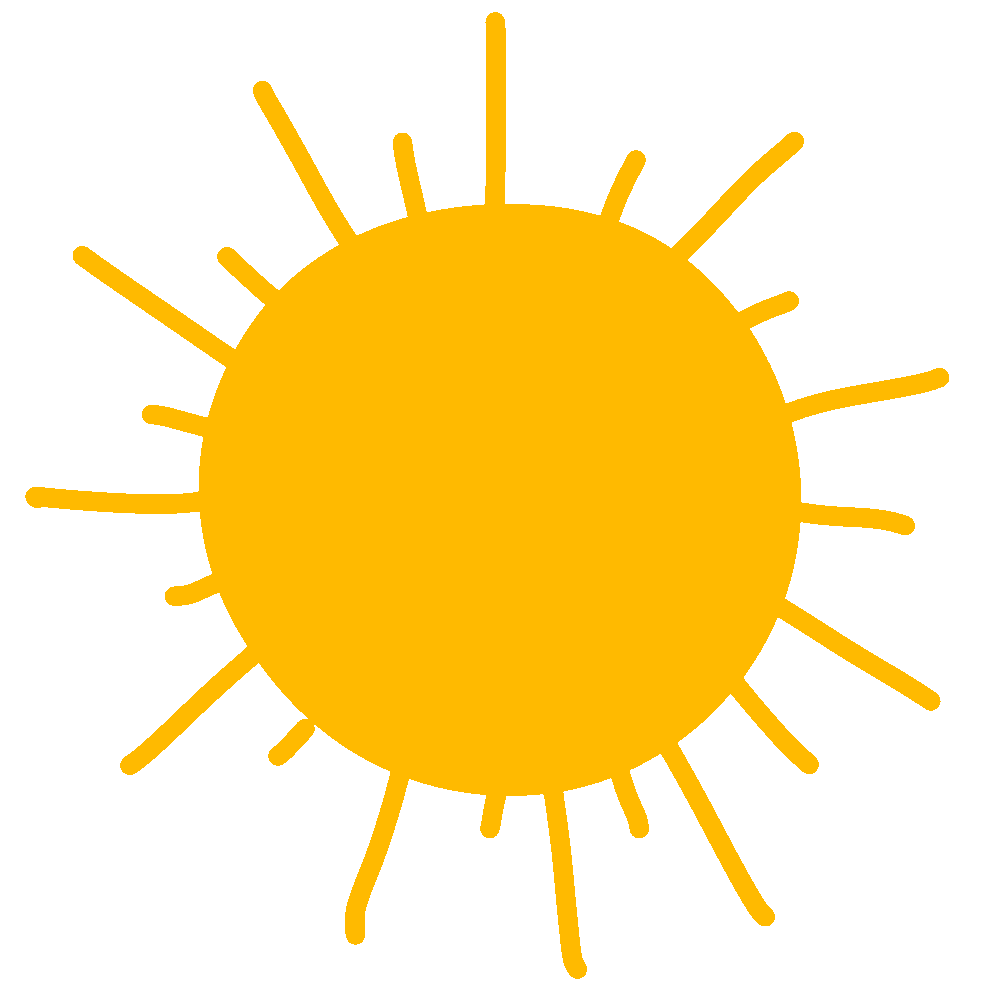 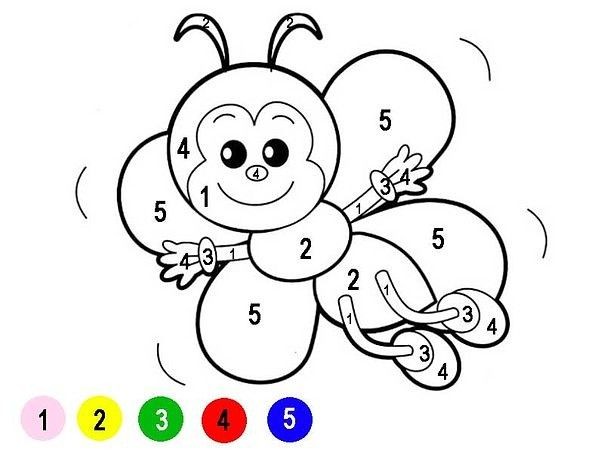 ĮVARDINK SPALVAS IR SKAIČIUS.
PAPUOŠK PIEŠINĖLIUS ŠIOMIS SPALVOMIS.
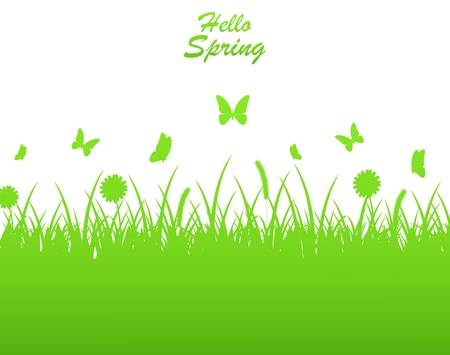 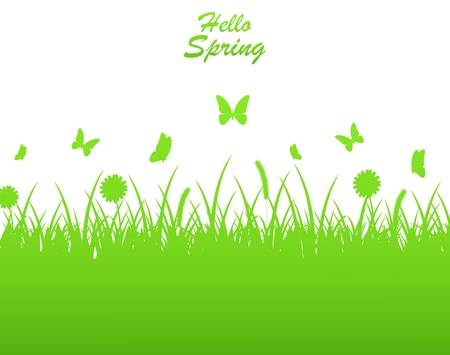 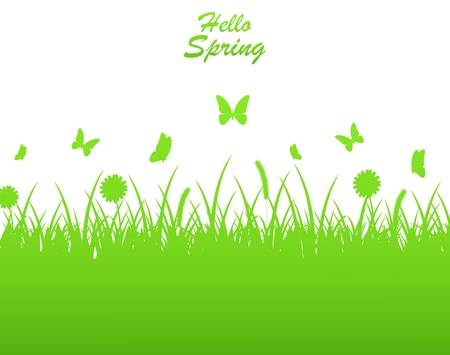 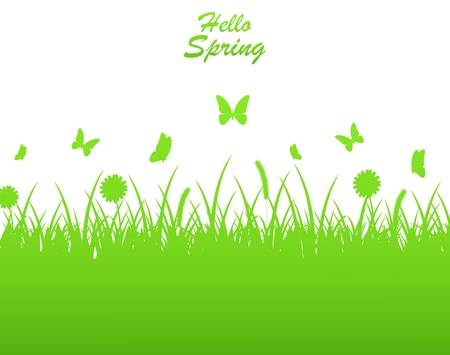 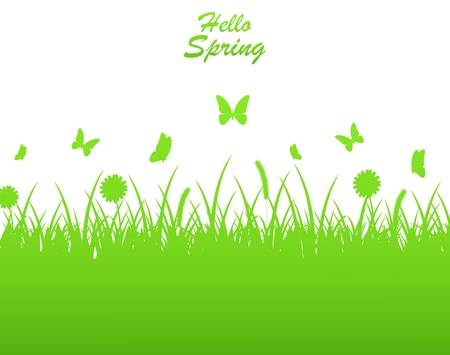 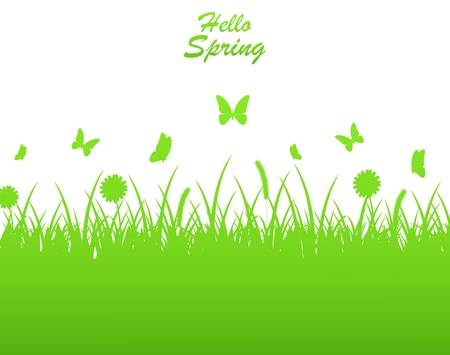 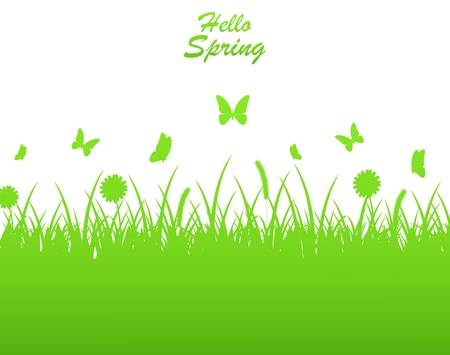 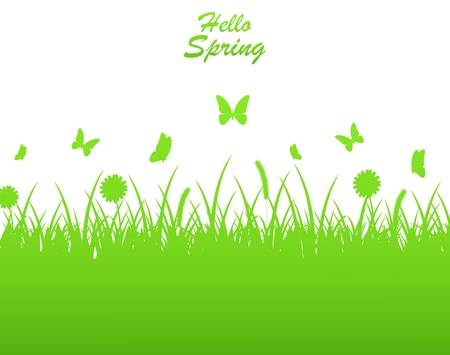 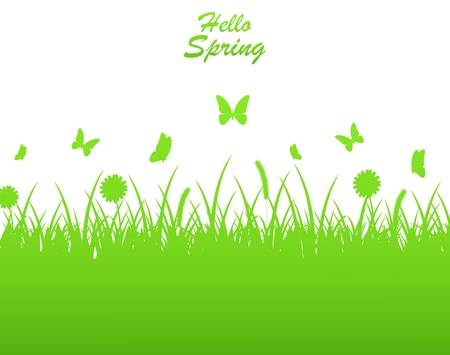 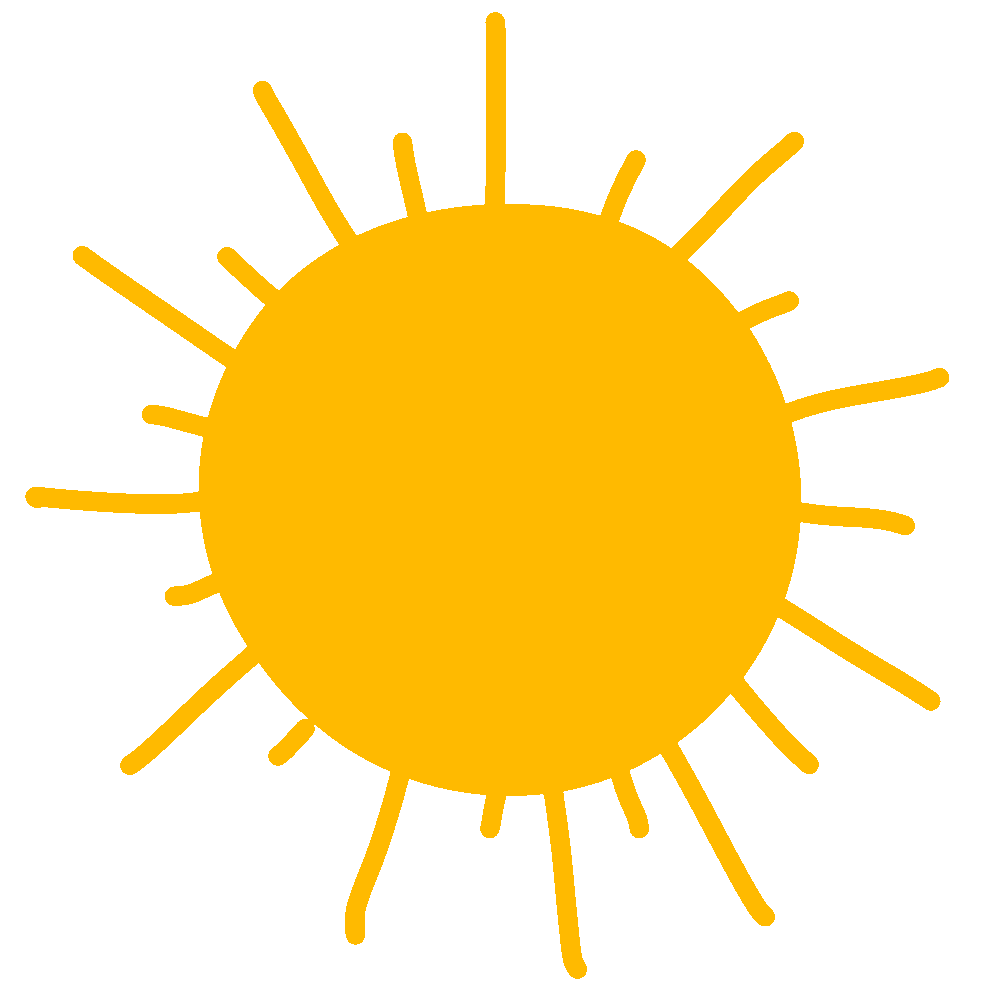 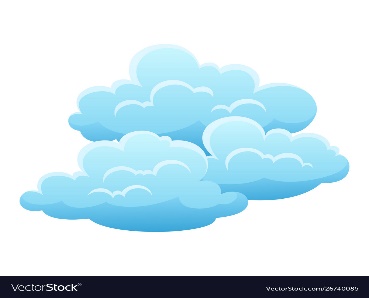 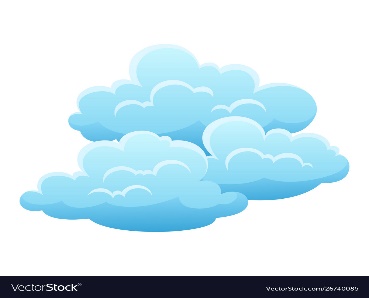 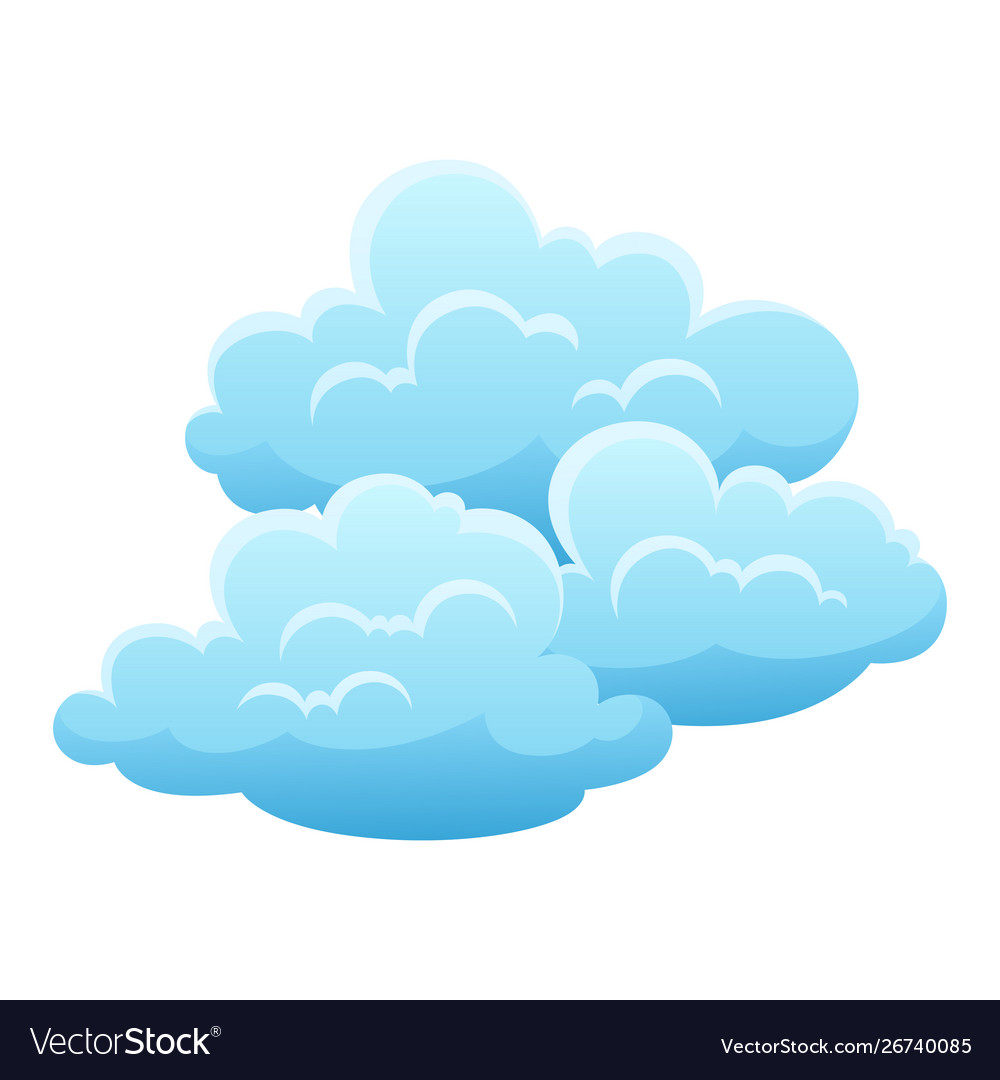 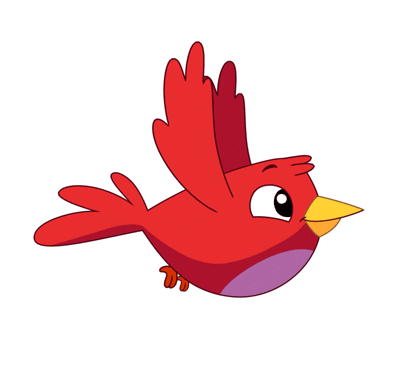 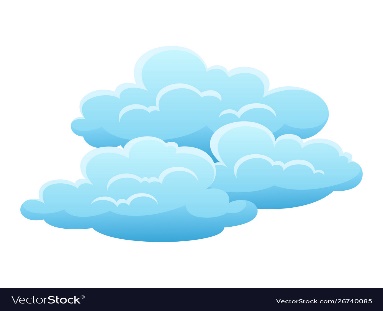 ŠAUNUOLIAI. IKI KITO KARTO!
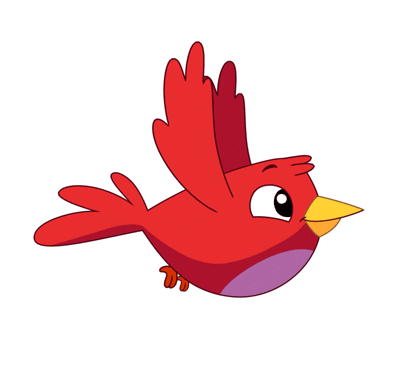 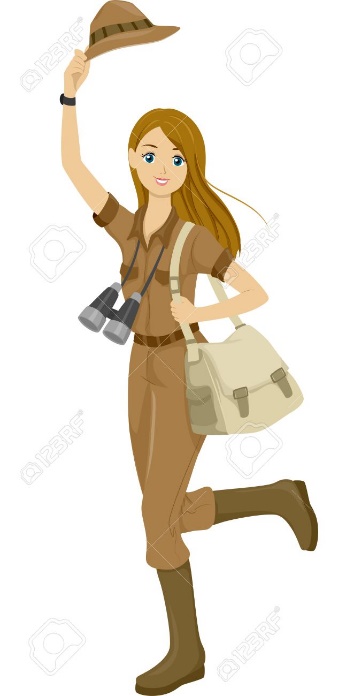 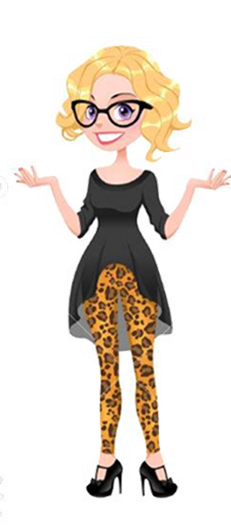 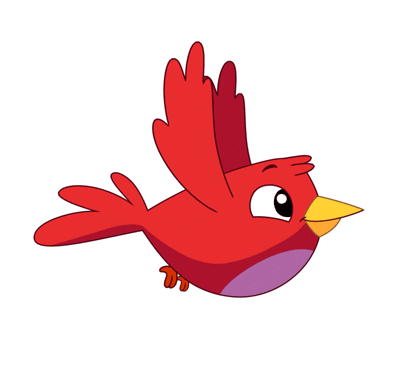 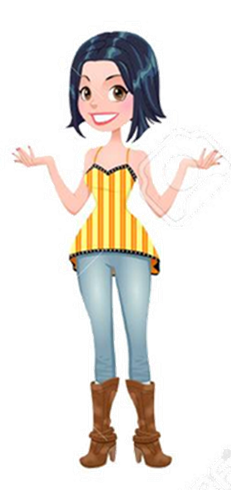 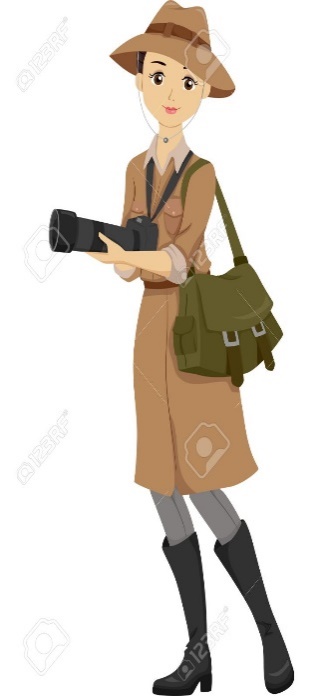 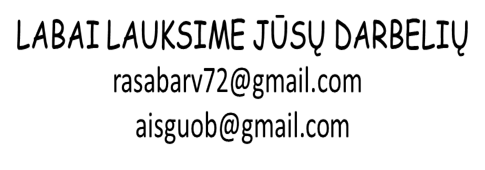 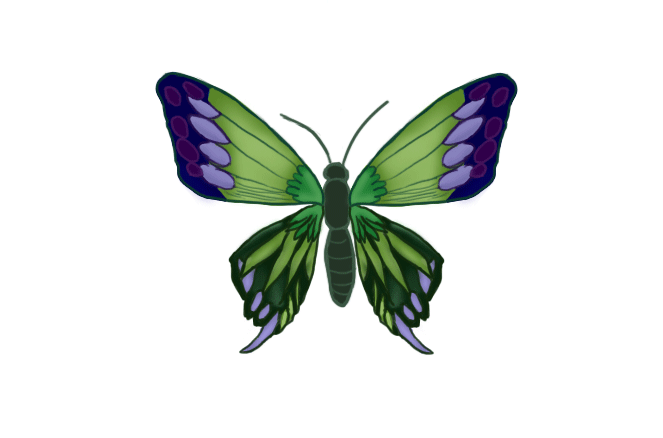 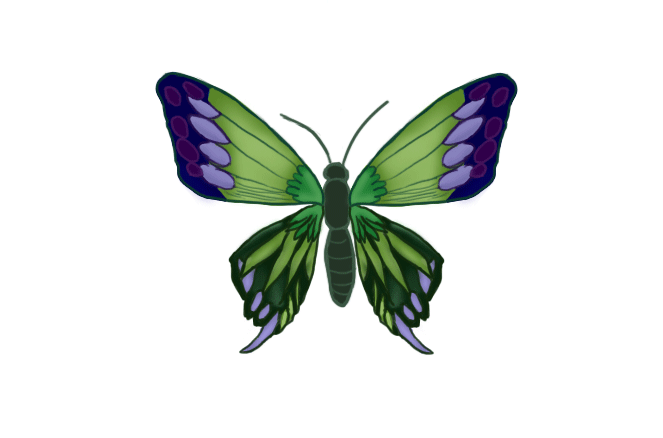 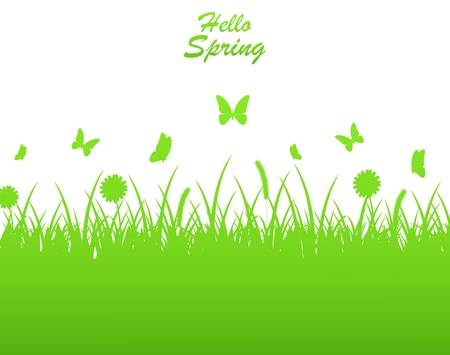 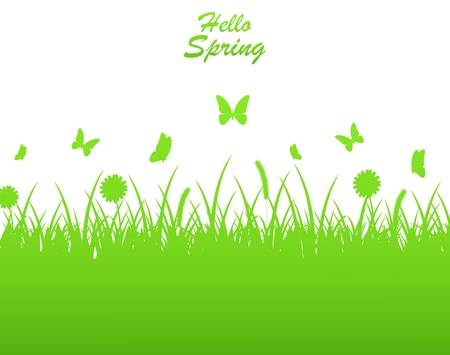 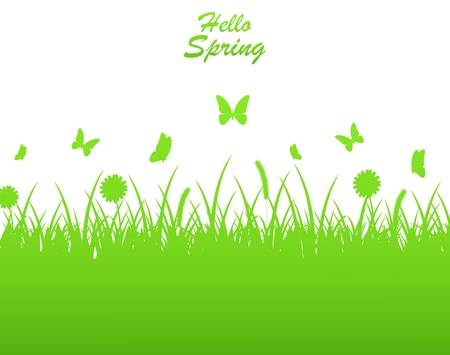 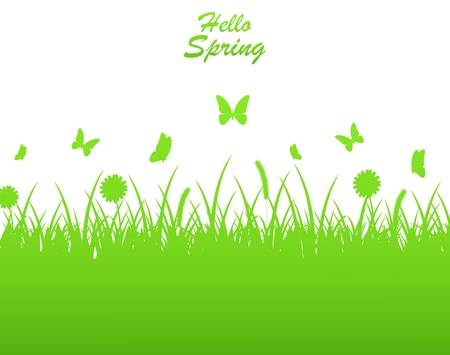 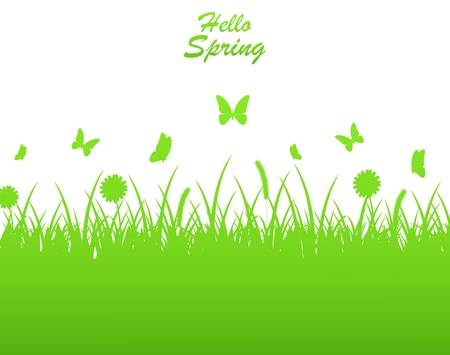 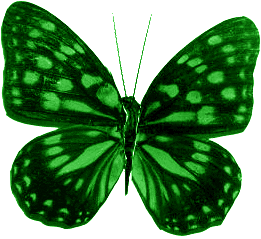 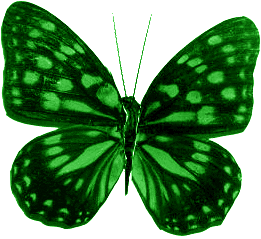 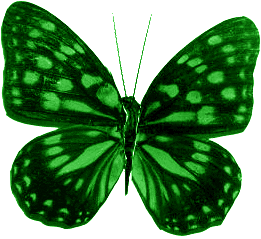 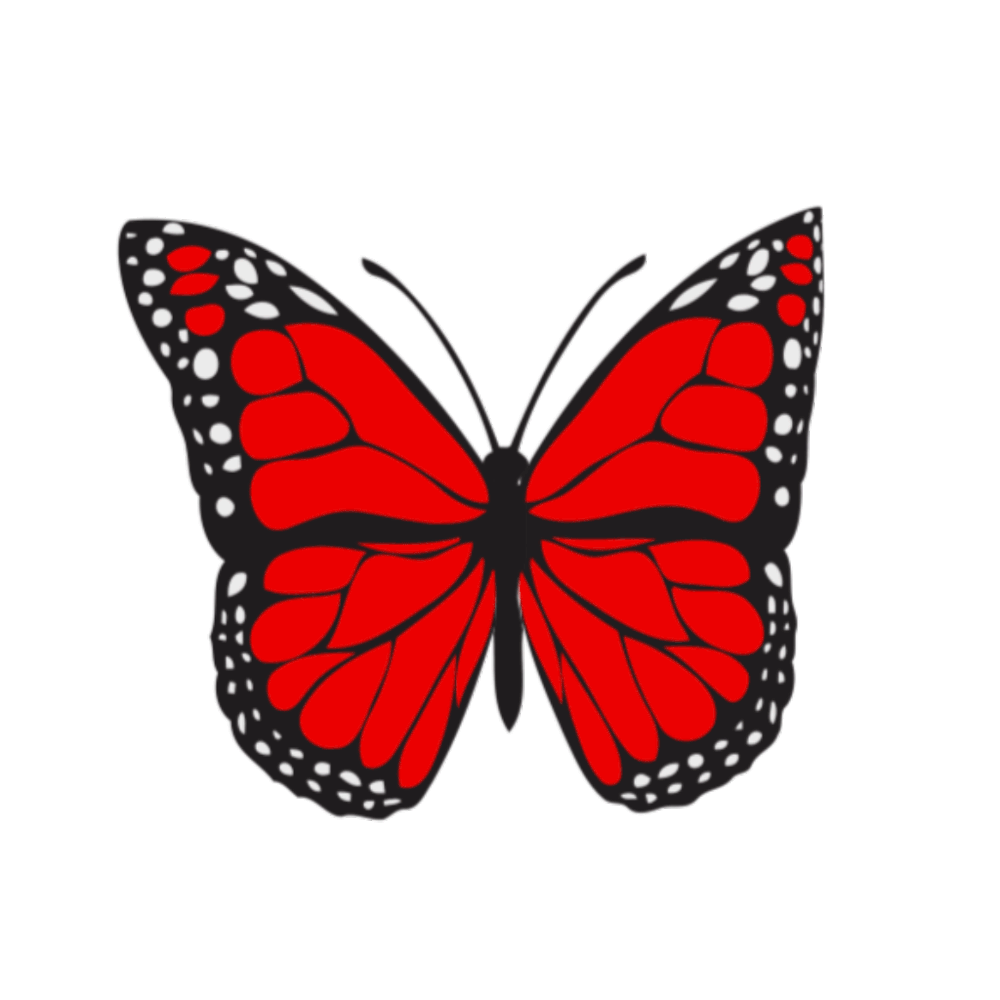 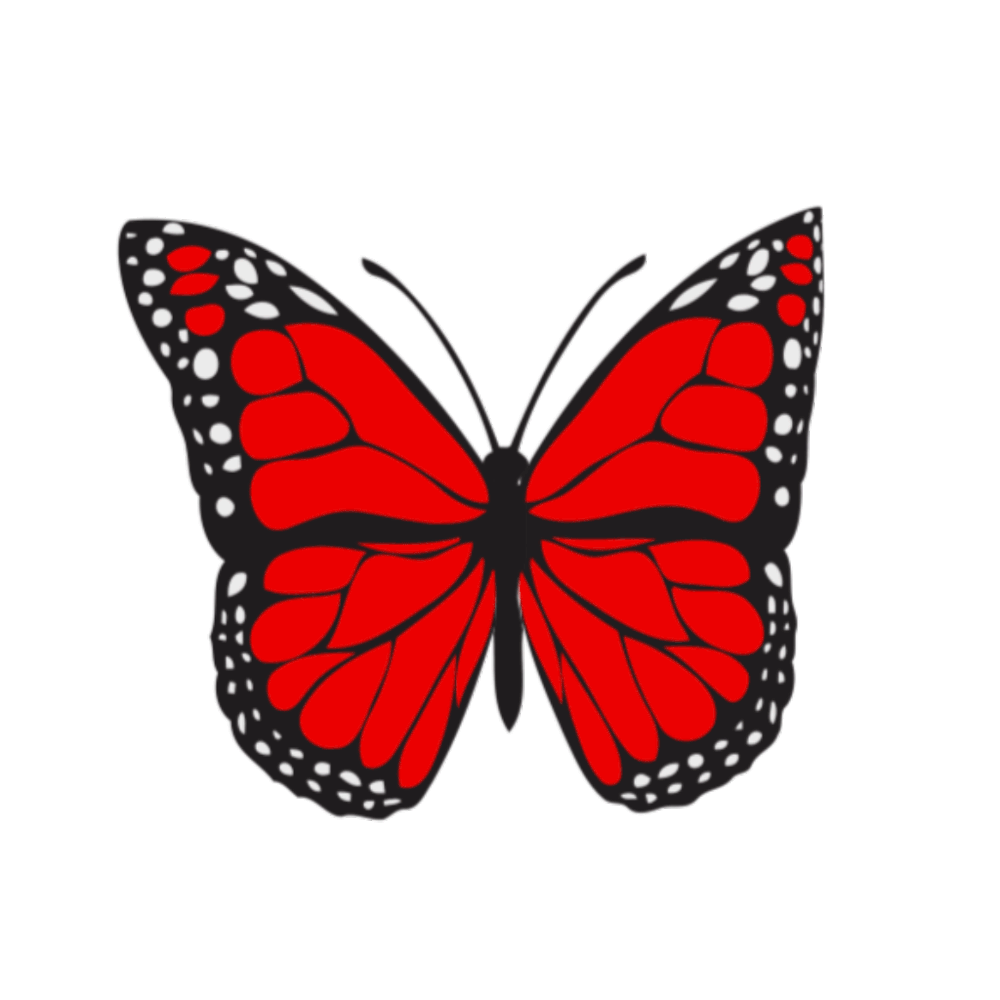 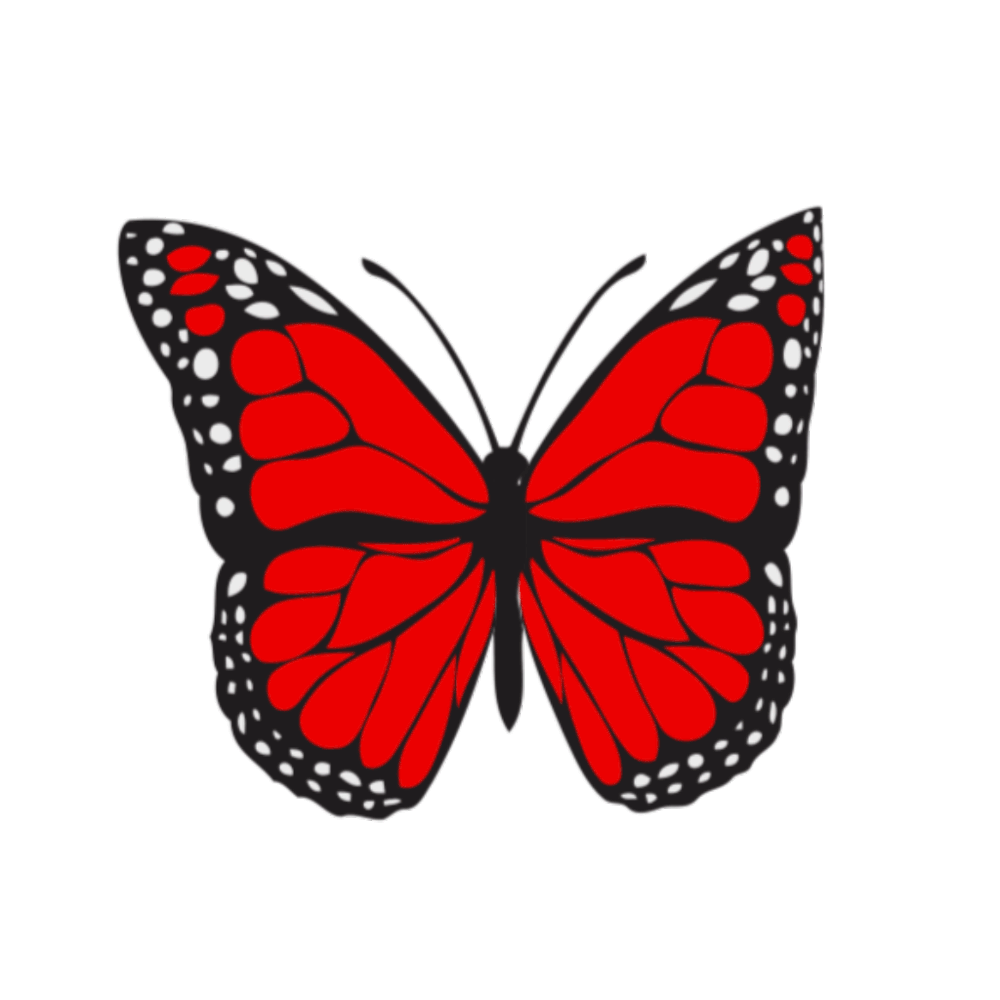 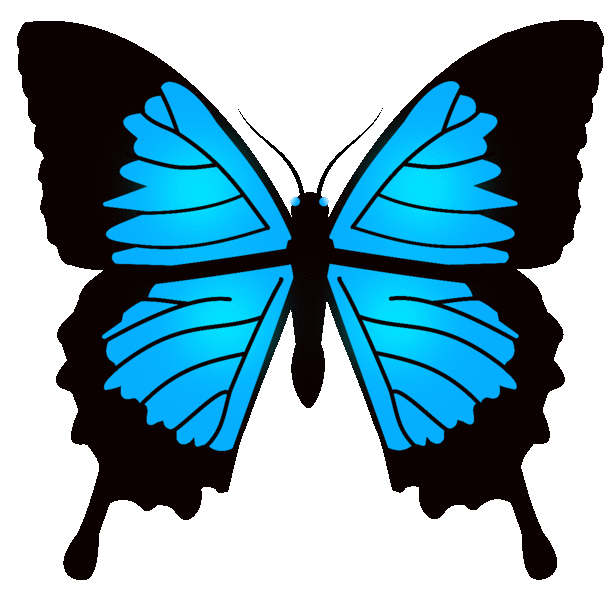 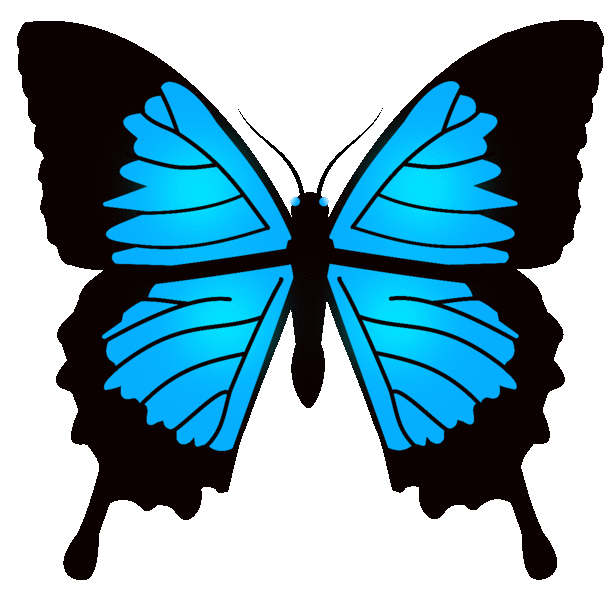 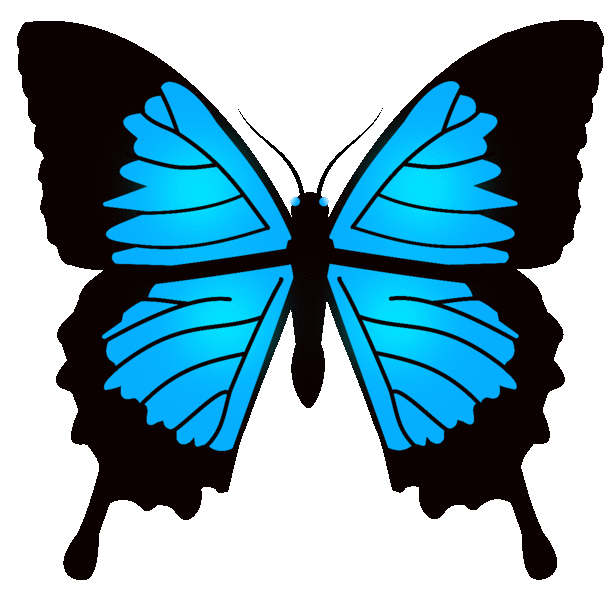 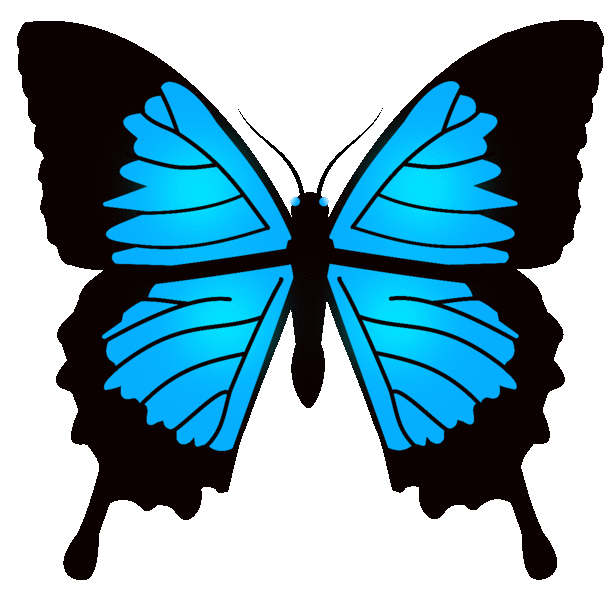 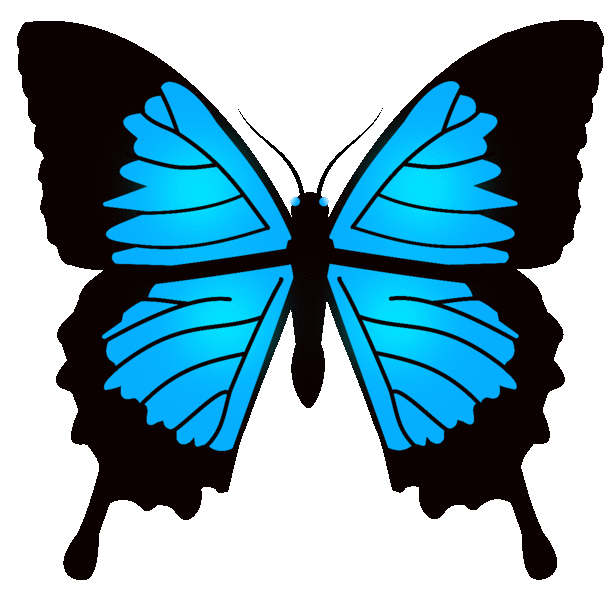 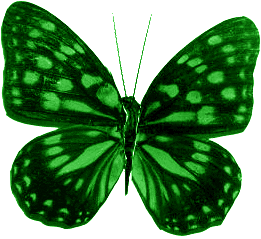